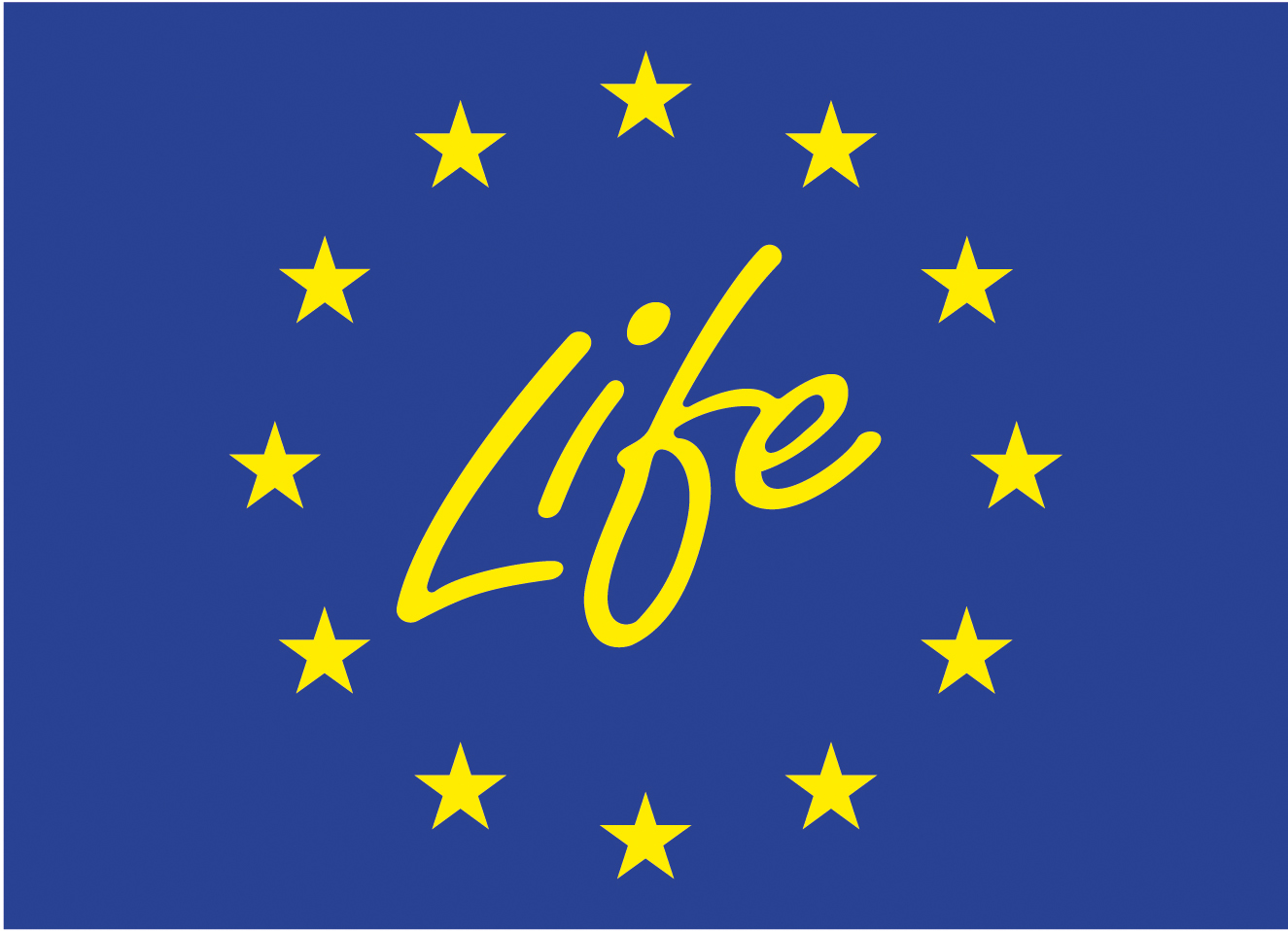 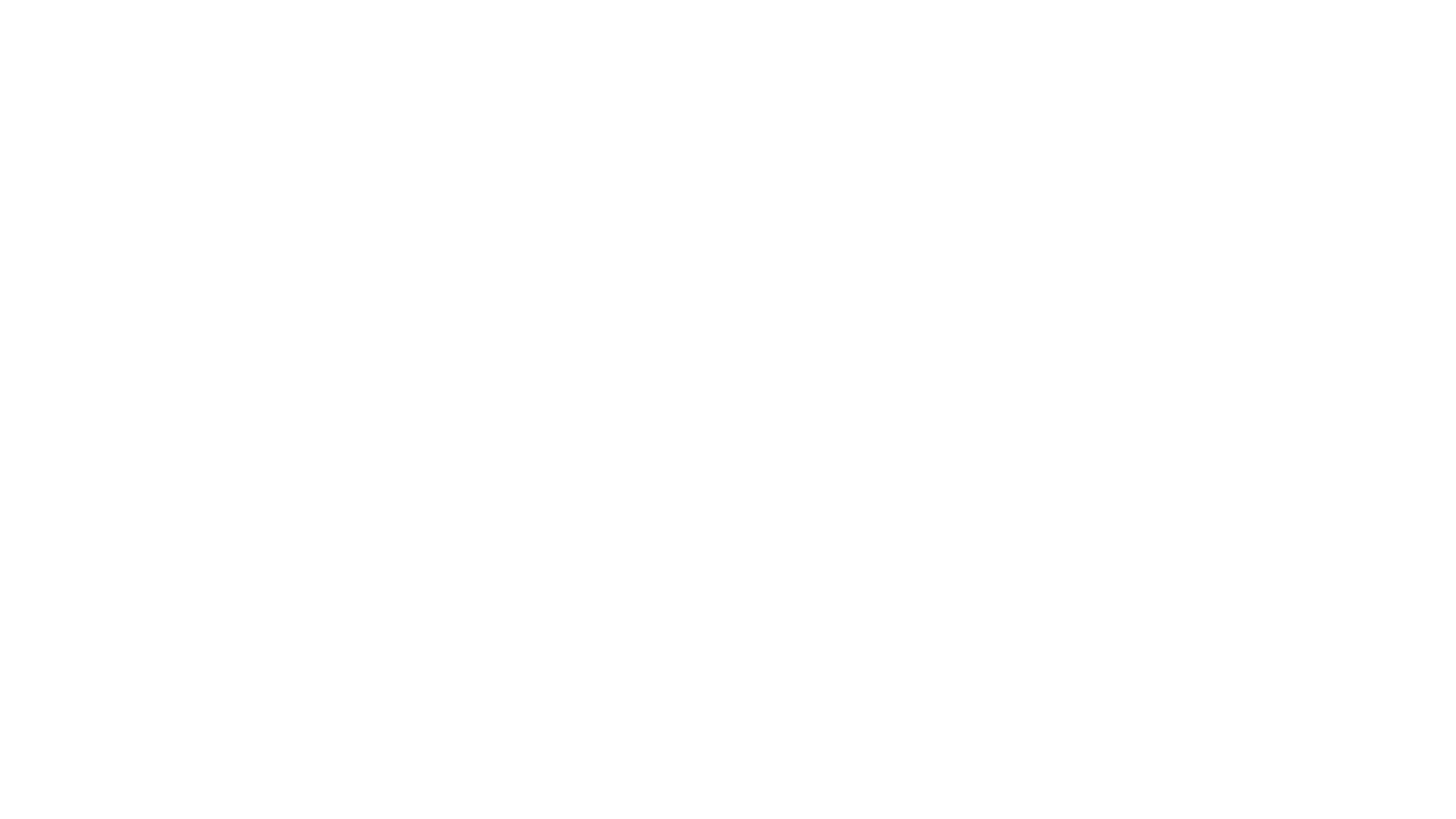 LIFE Coast Benefit
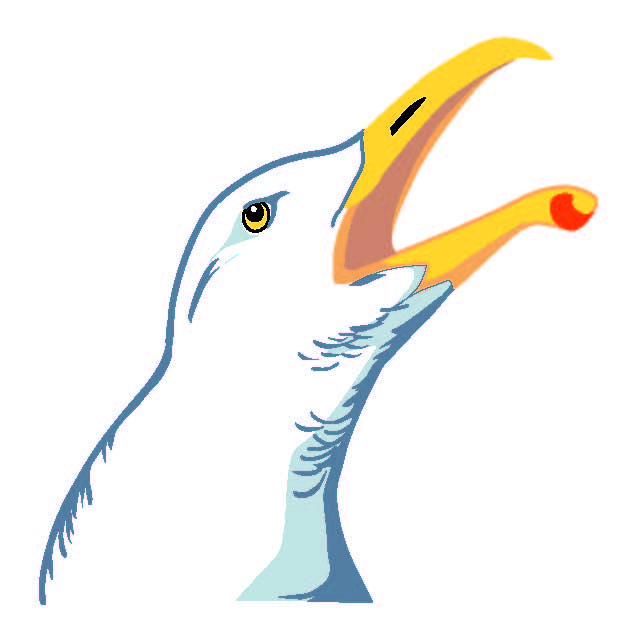 Pollination services
Magnus Stenmark, PhD, Ecologist
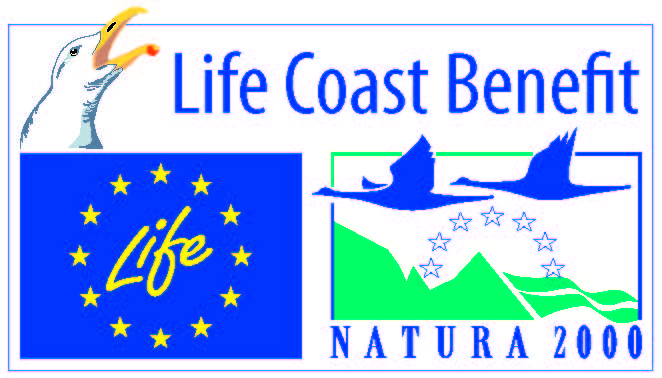 Pollination
Importance of pollination
 Why pollinators are declining
 How to stop that
 How did Life Coast Benefit help?
 Wich actions are necessary in after-life?
[Speaker Notes: Förslag på outline föredrag (ca 35 min + 10 min frågor):]
The importance of pollination
Cretaceous period
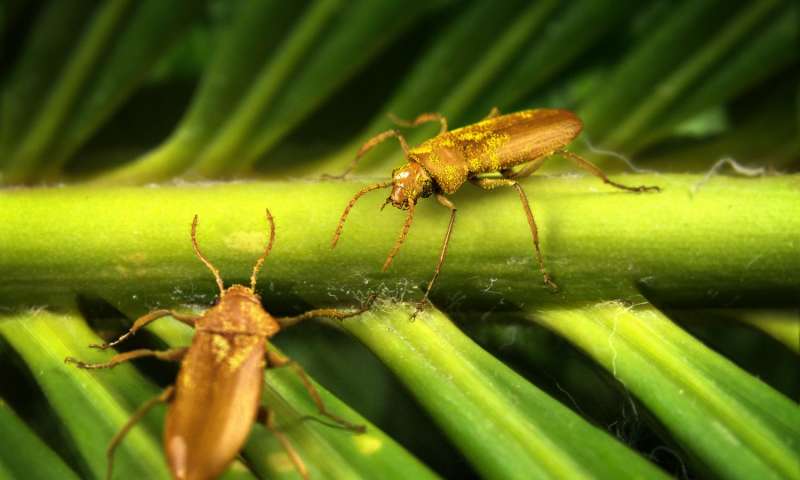 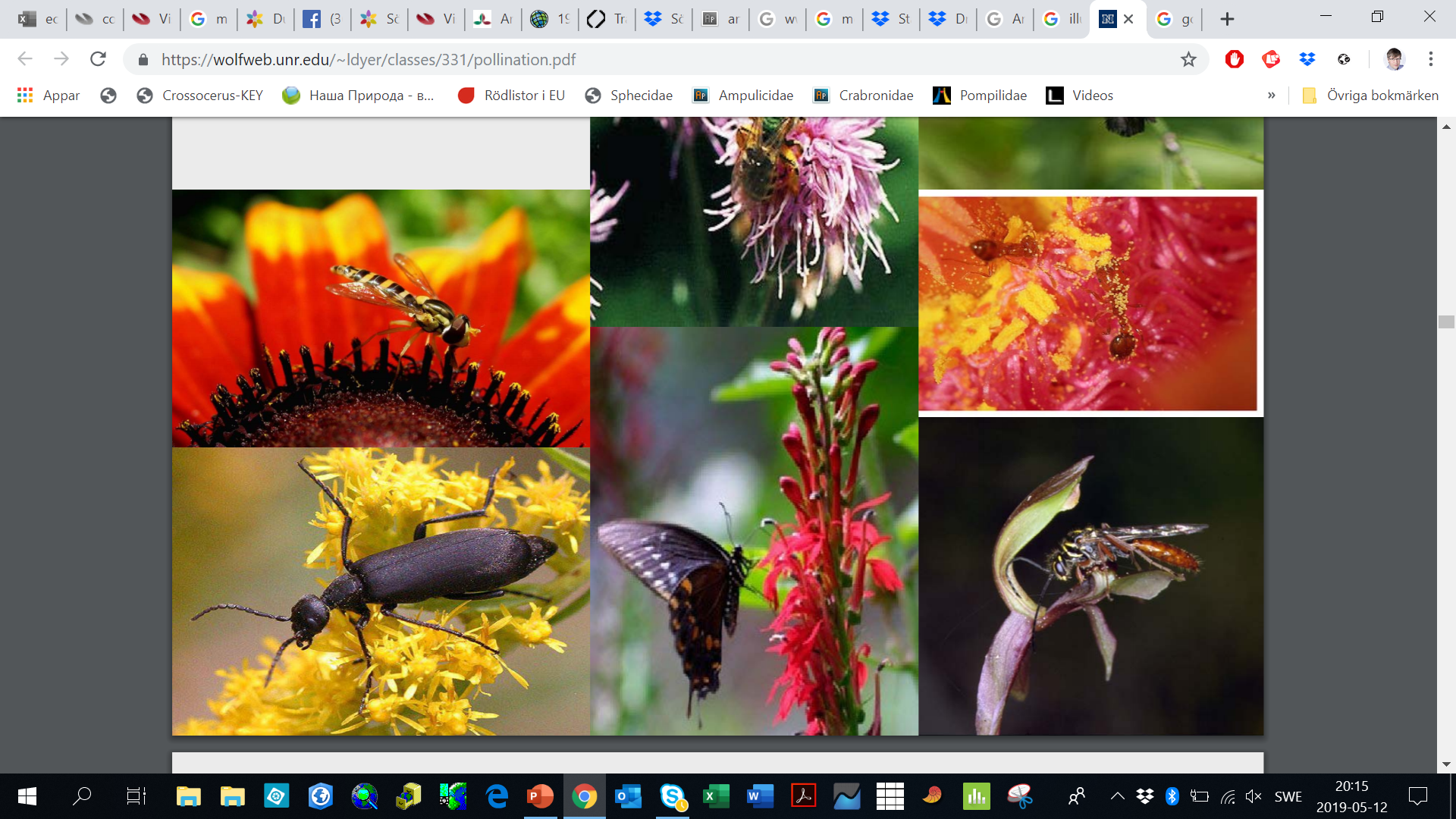 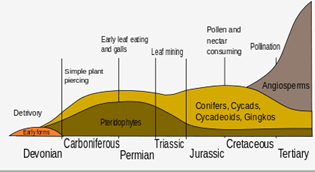 [Speaker Notes: Evolved during the cretaceous period, responsible for the evolution / coevolution. That is what made the present flora, evolving from ferns, cycads and conifers into FLOWERING PLANTS. 75 % of world’s flowering plants rely on insects and other animals 35 % of the crop yield relies on insect pollination]
The importance of pollination
Cretaceous period
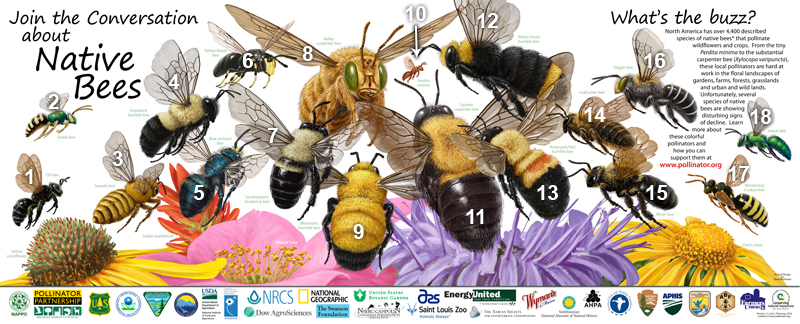 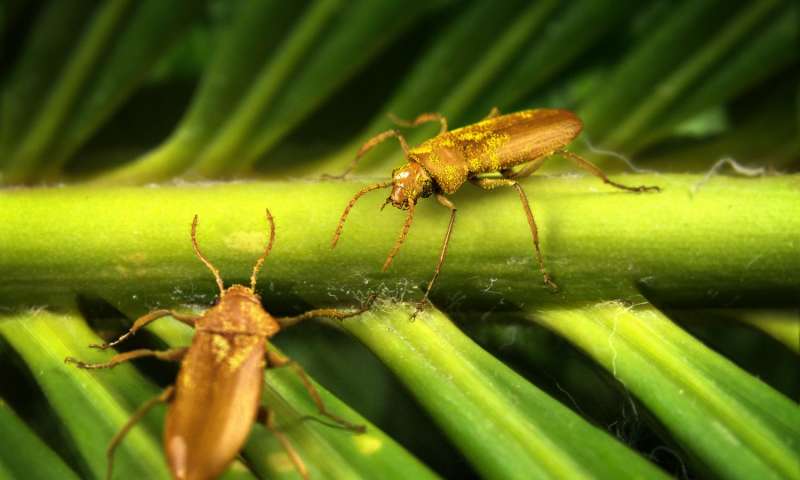 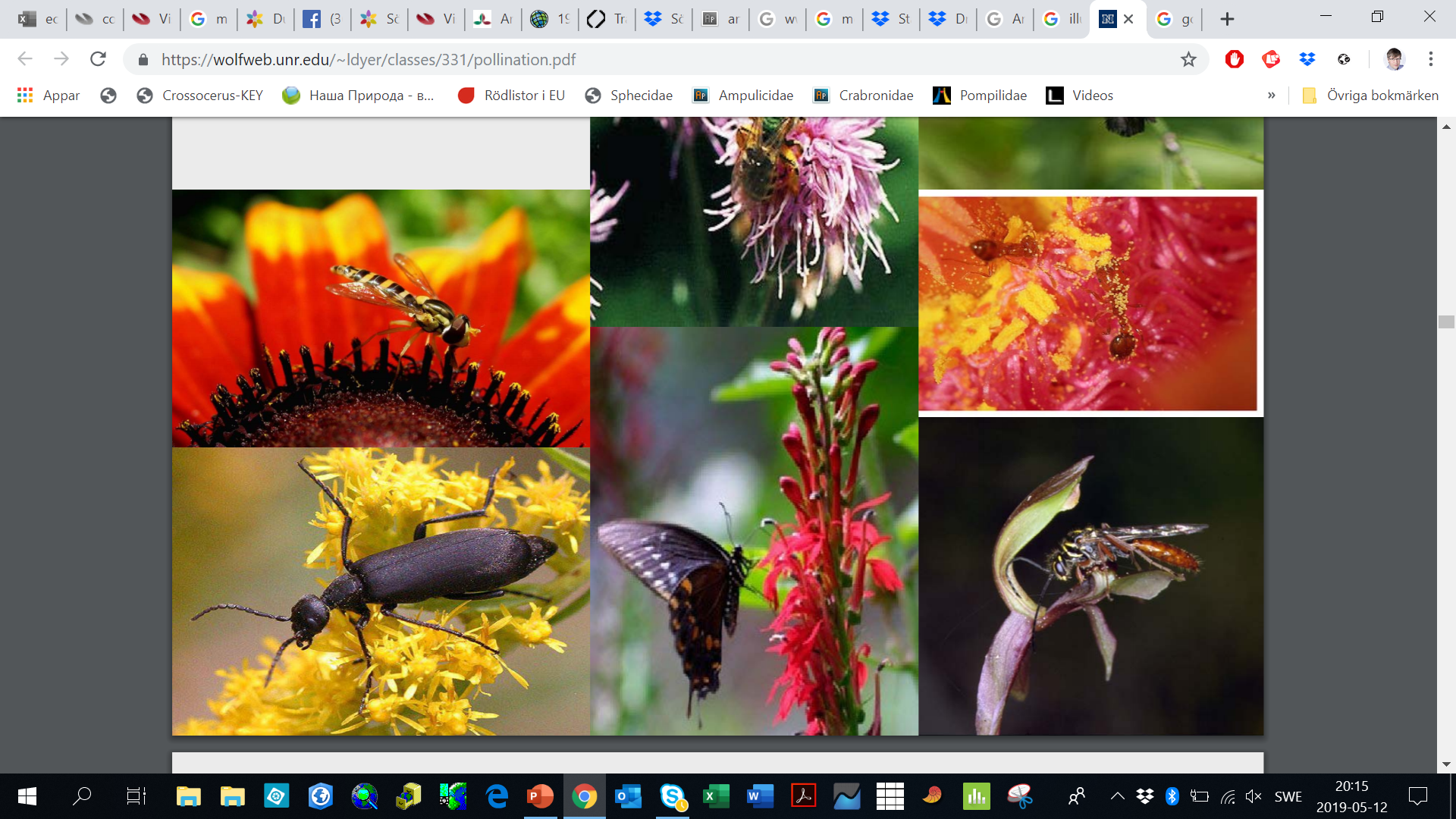 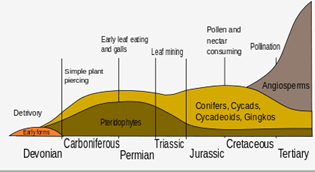 [Speaker Notes: Evolved during the cretaceous period, responsible for the evolution / coevolution. That is what made the present flora, evolving from ferns, cycads and conifers into FLOWERING PLANTS. 75 % of world’s flowering plants rely on insects and other animals 35 % of the crop yield relies on insect pollination]
Salix spp.
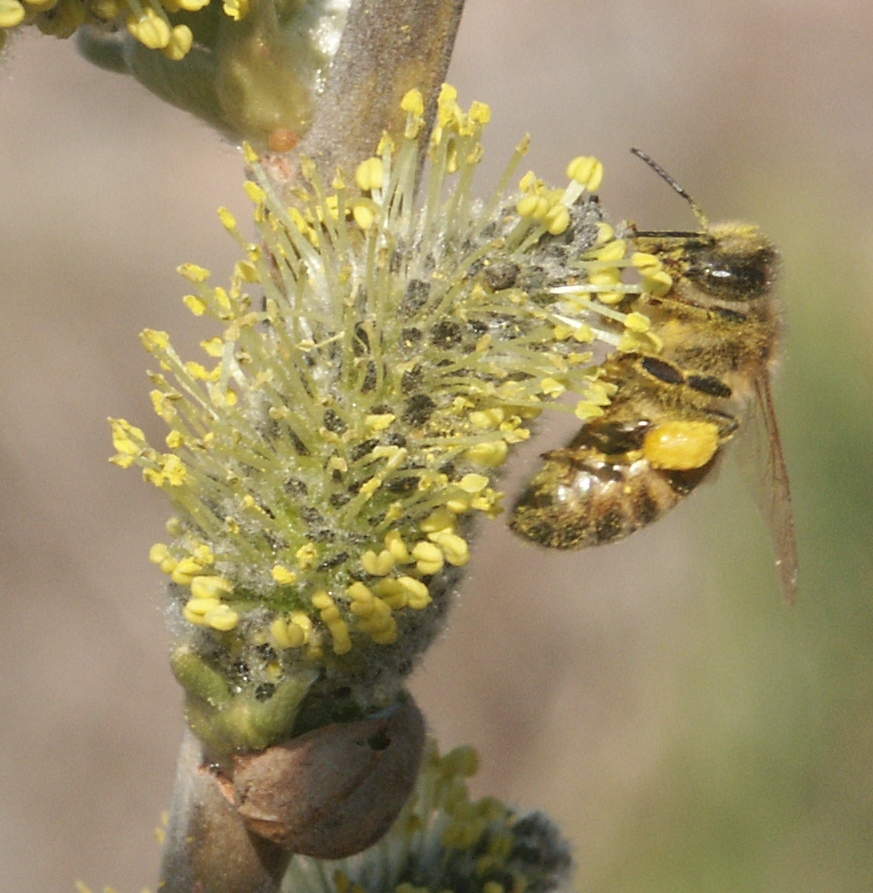 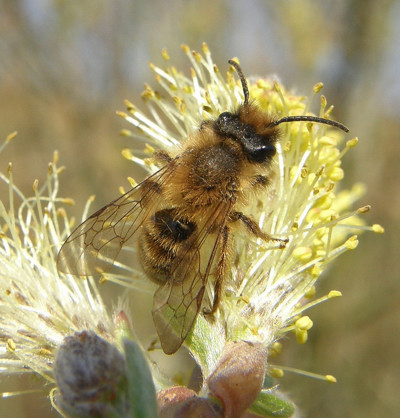 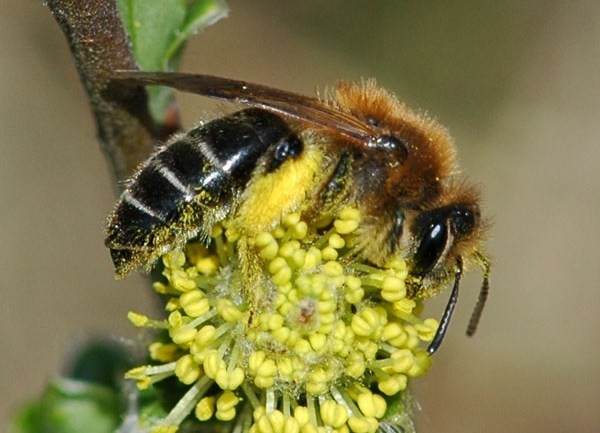 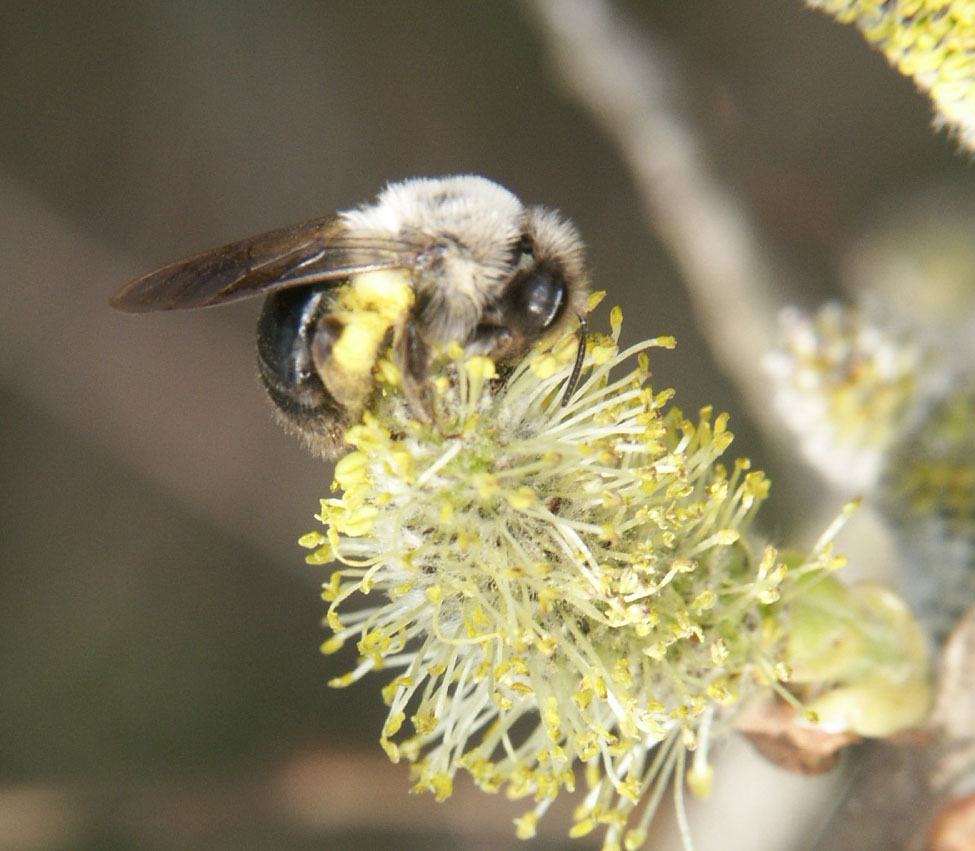 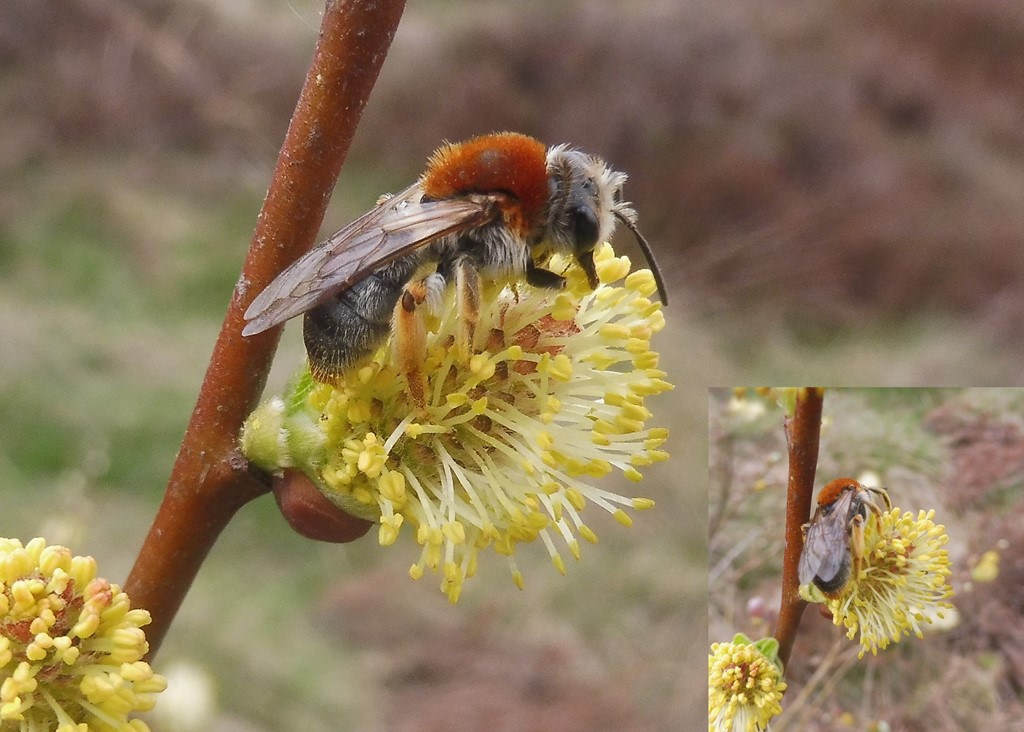 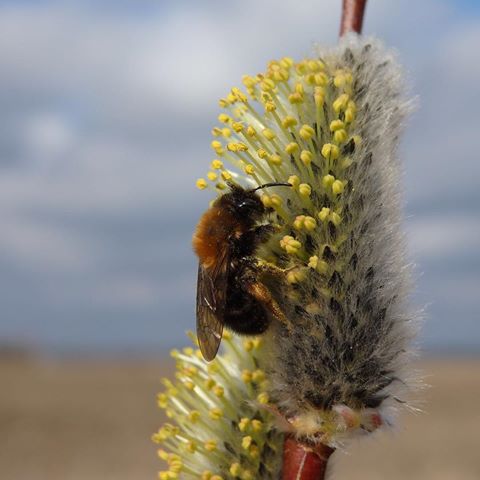 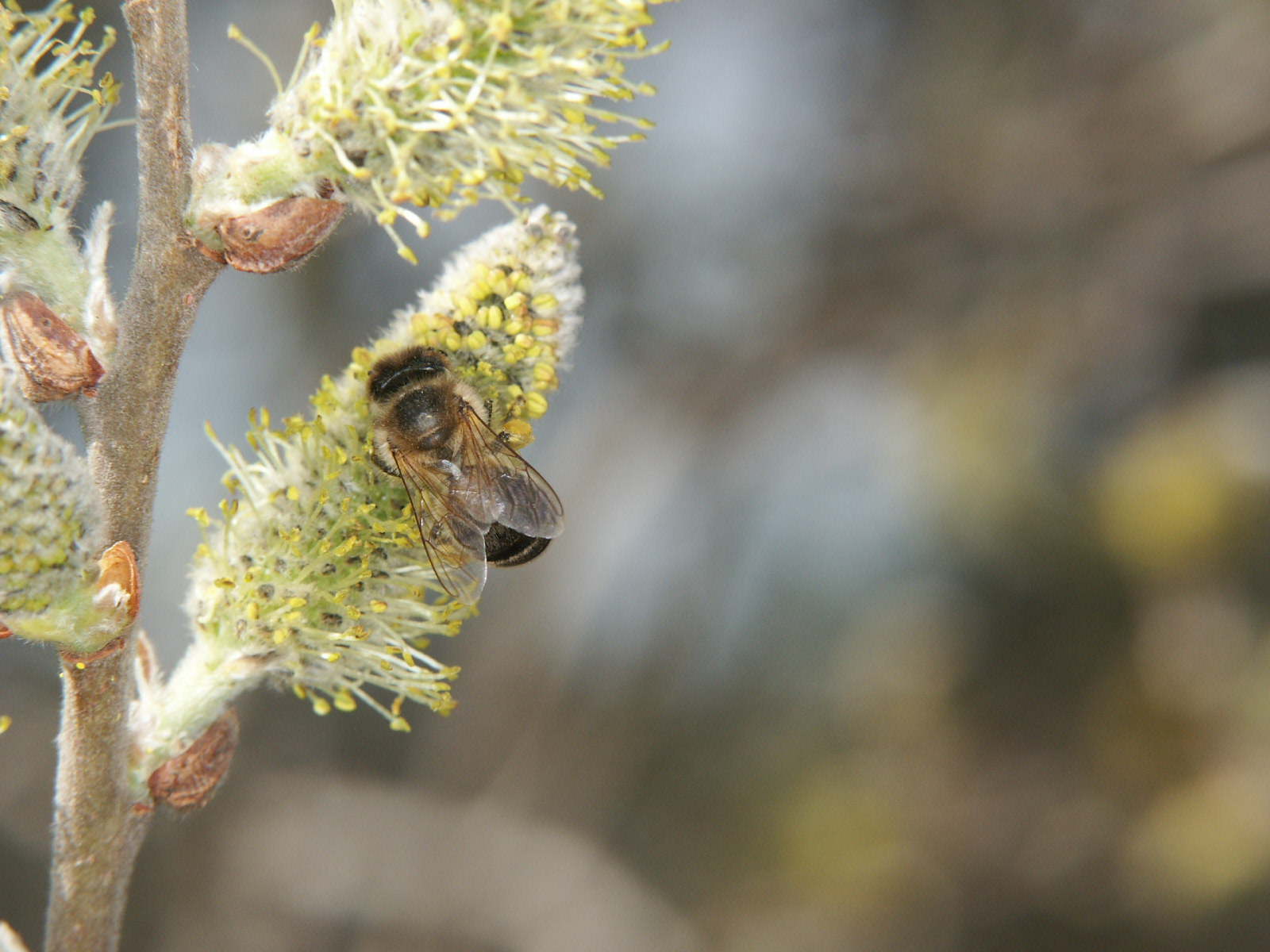 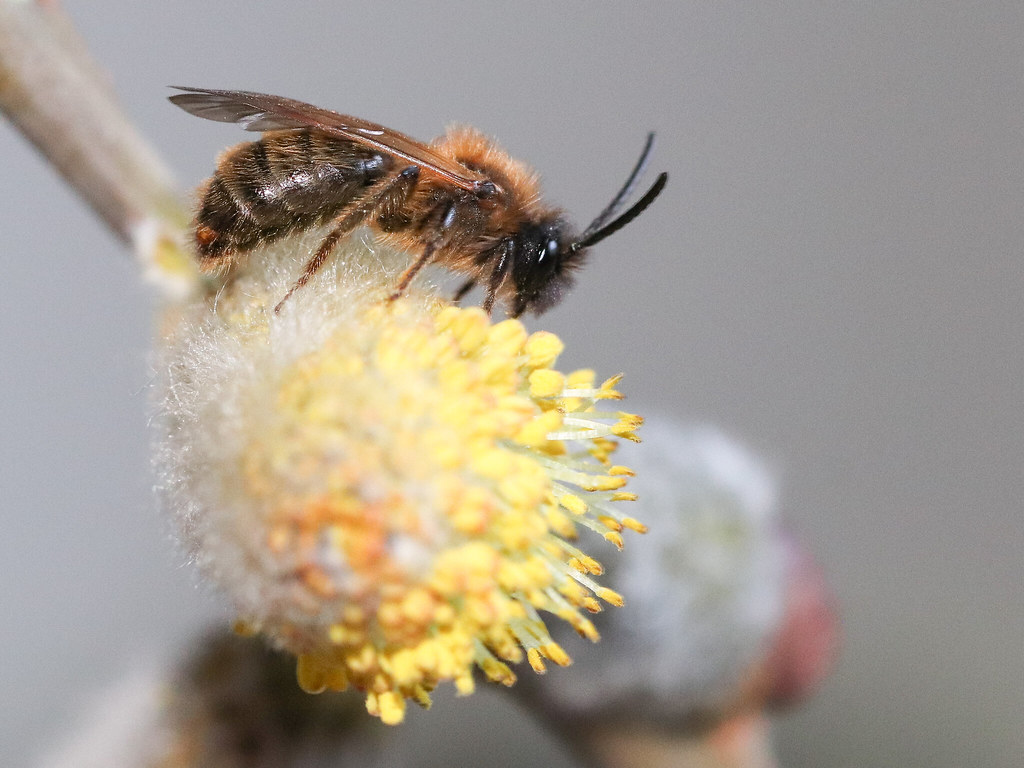 [Speaker Notes: Willow catkins in a regular urban European area – might look as a regular overall buzz, if you look deeply you will see that each one of theam are different – representing not only different species but different ways of building nests, different ways of how to collect pollen - DIVERSITY]
Salix spp.
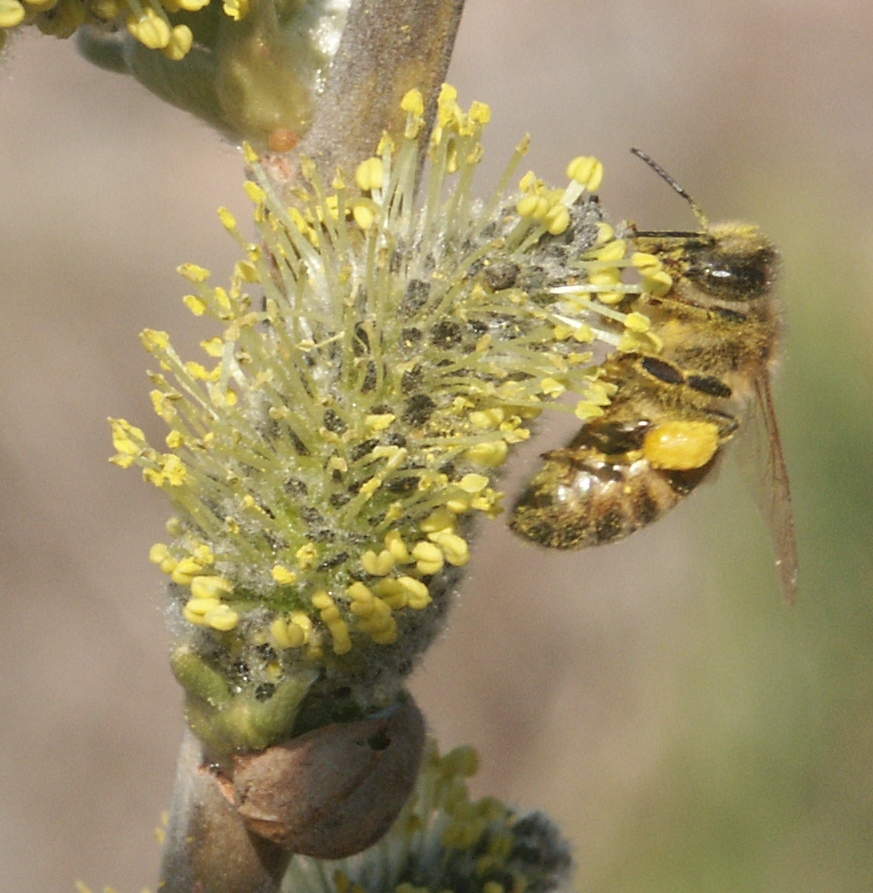 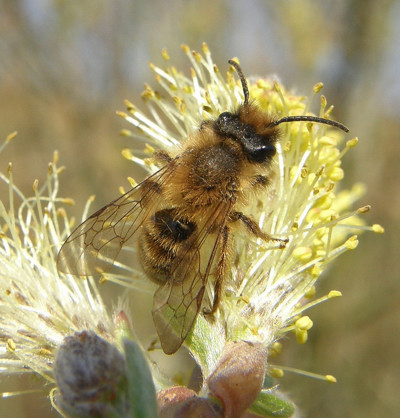 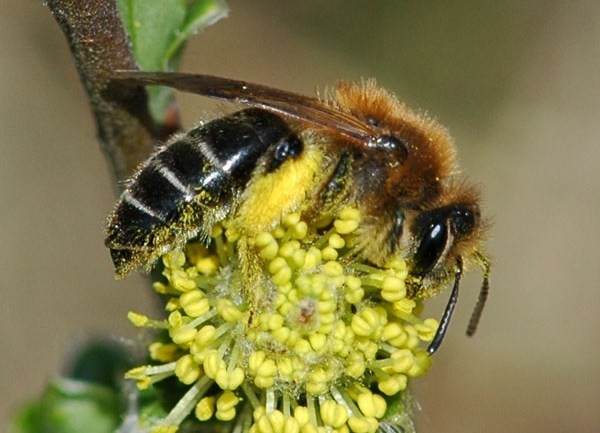 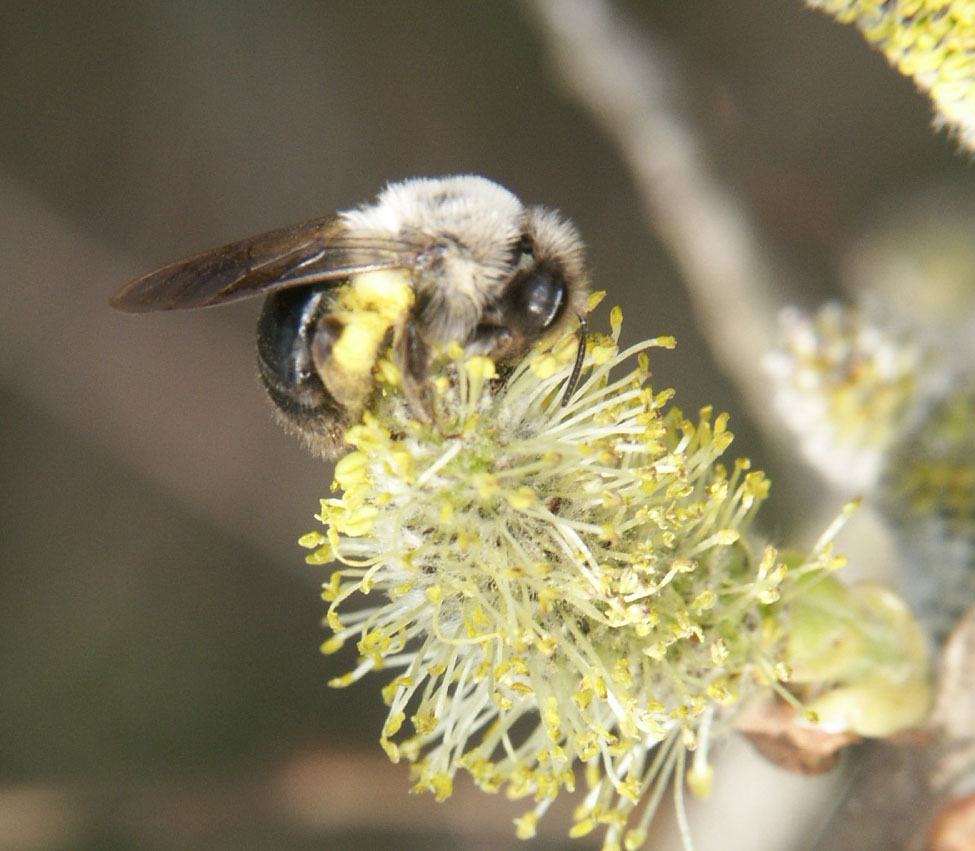 Apis mellifera	Andrena vaga	Andrena nigroaena	   Andrena barbilabris





Andrena praceox	Andrena bicolor	Andrena haemorrhoa   Andrena clarkella
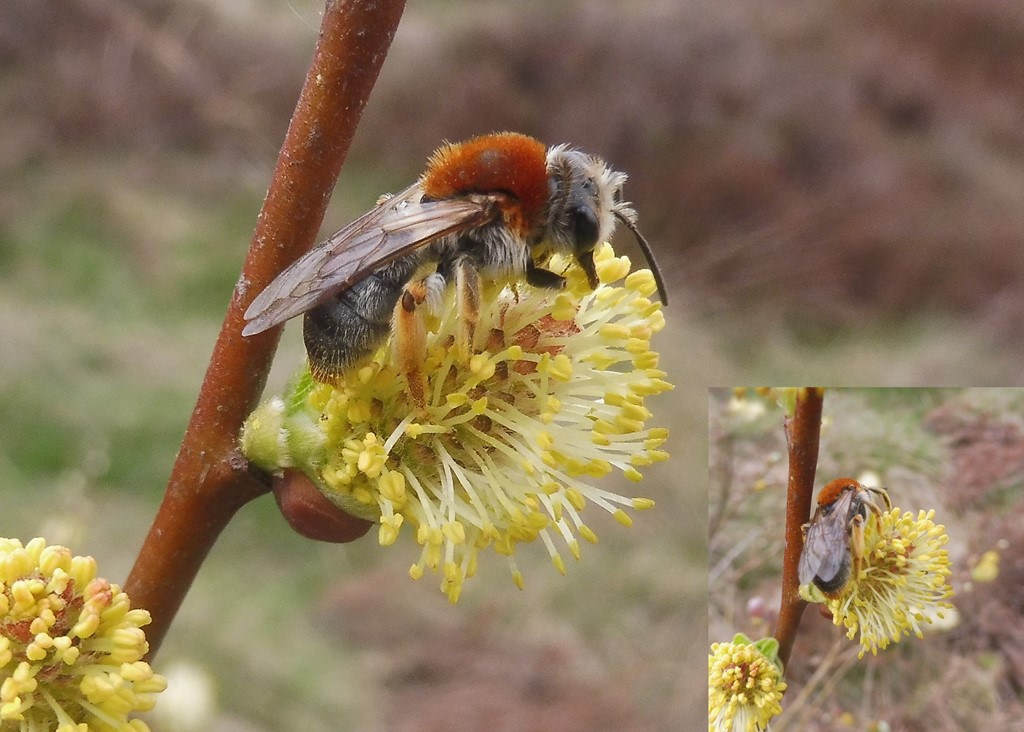 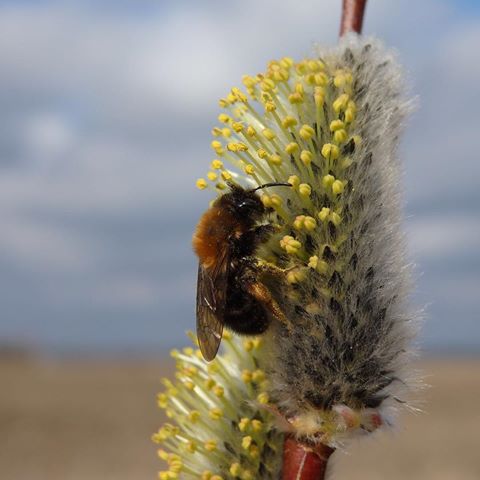 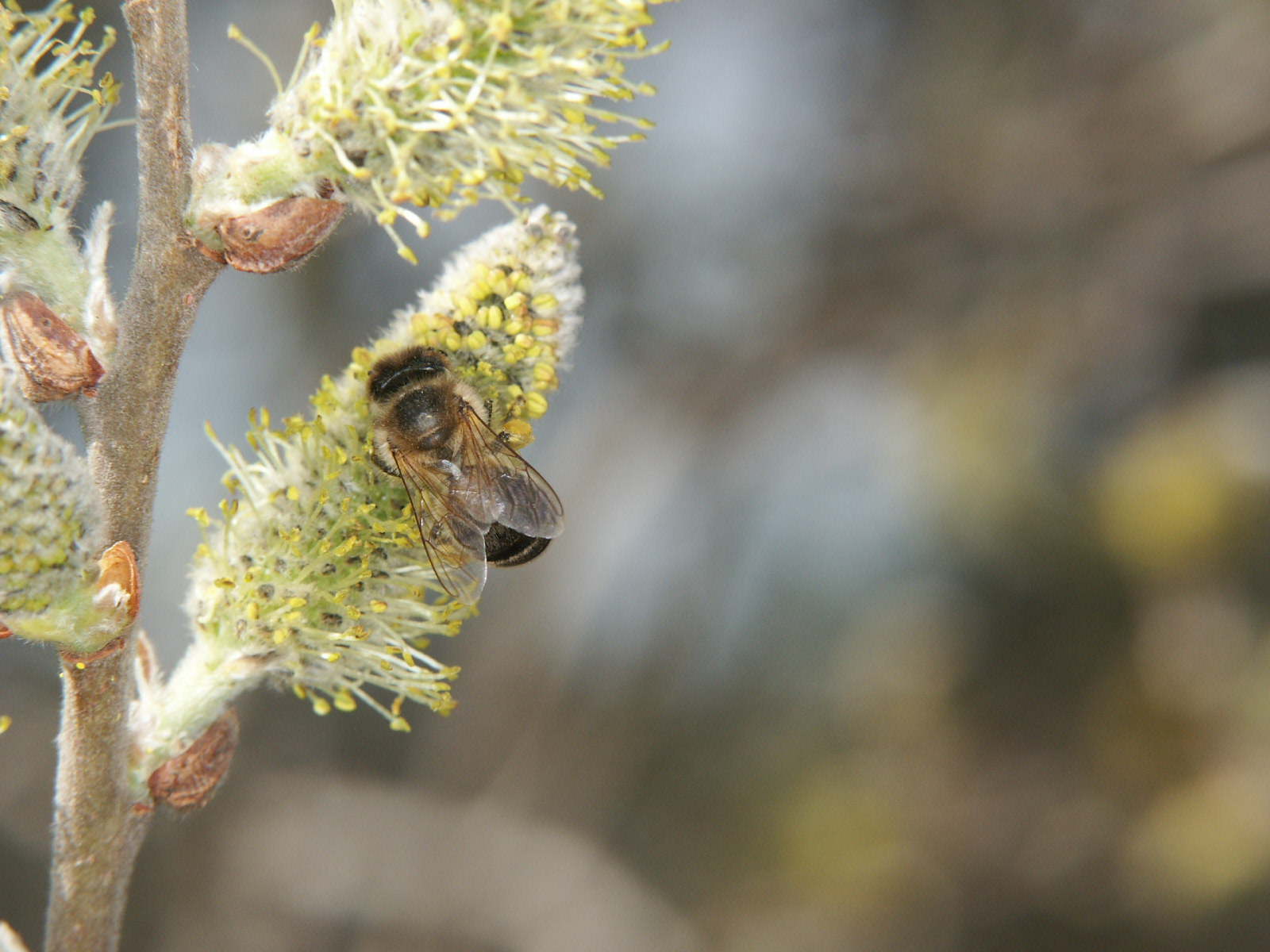 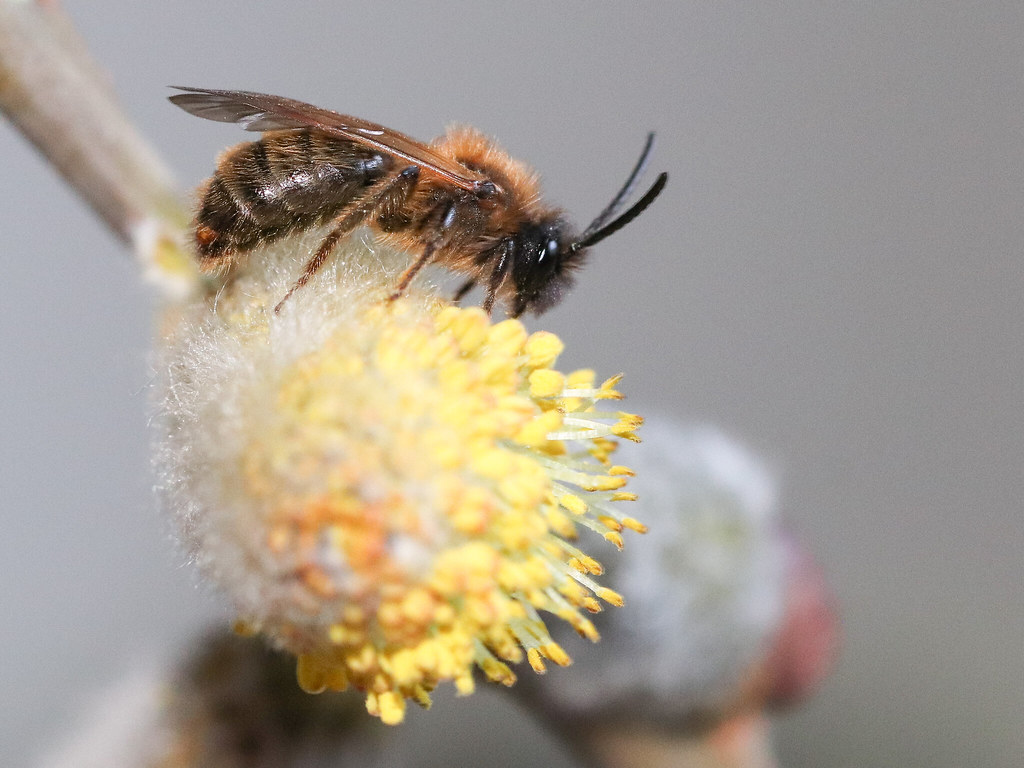 [Speaker Notes: Willow catkins in a regular urban European area – might look as a regular overall buzz, if you look deeply you will see that each one of theam are different – representing not only different species but different ways of building nests, different ways of how to collect pollen - DIVERSITY]
Value of pollination increases
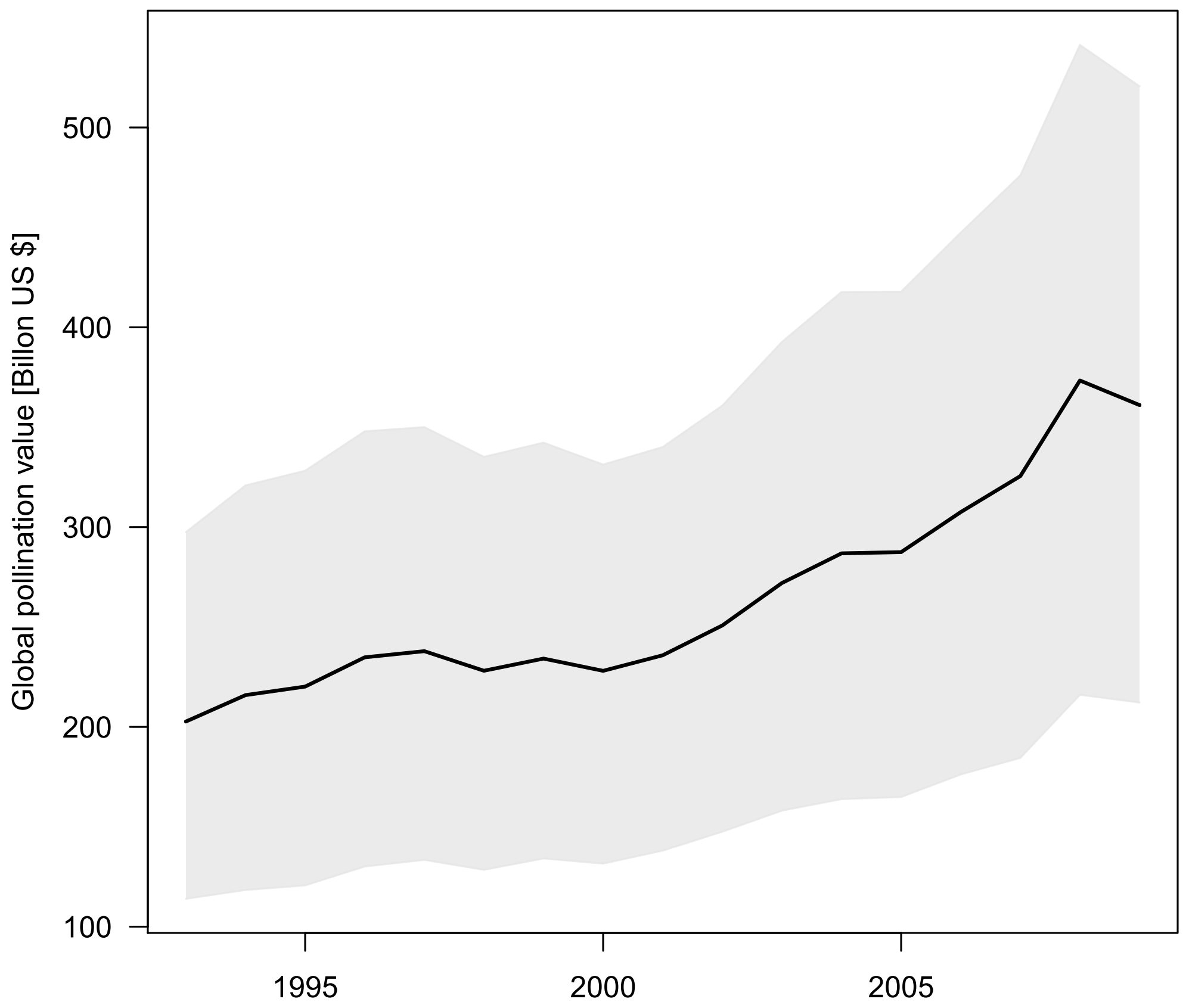 Estimated by Helmholtz Association of German Research Centres
[Speaker Notes: Estimated to be annually more than US $ 300 billion]
Fact: pollination is in danger
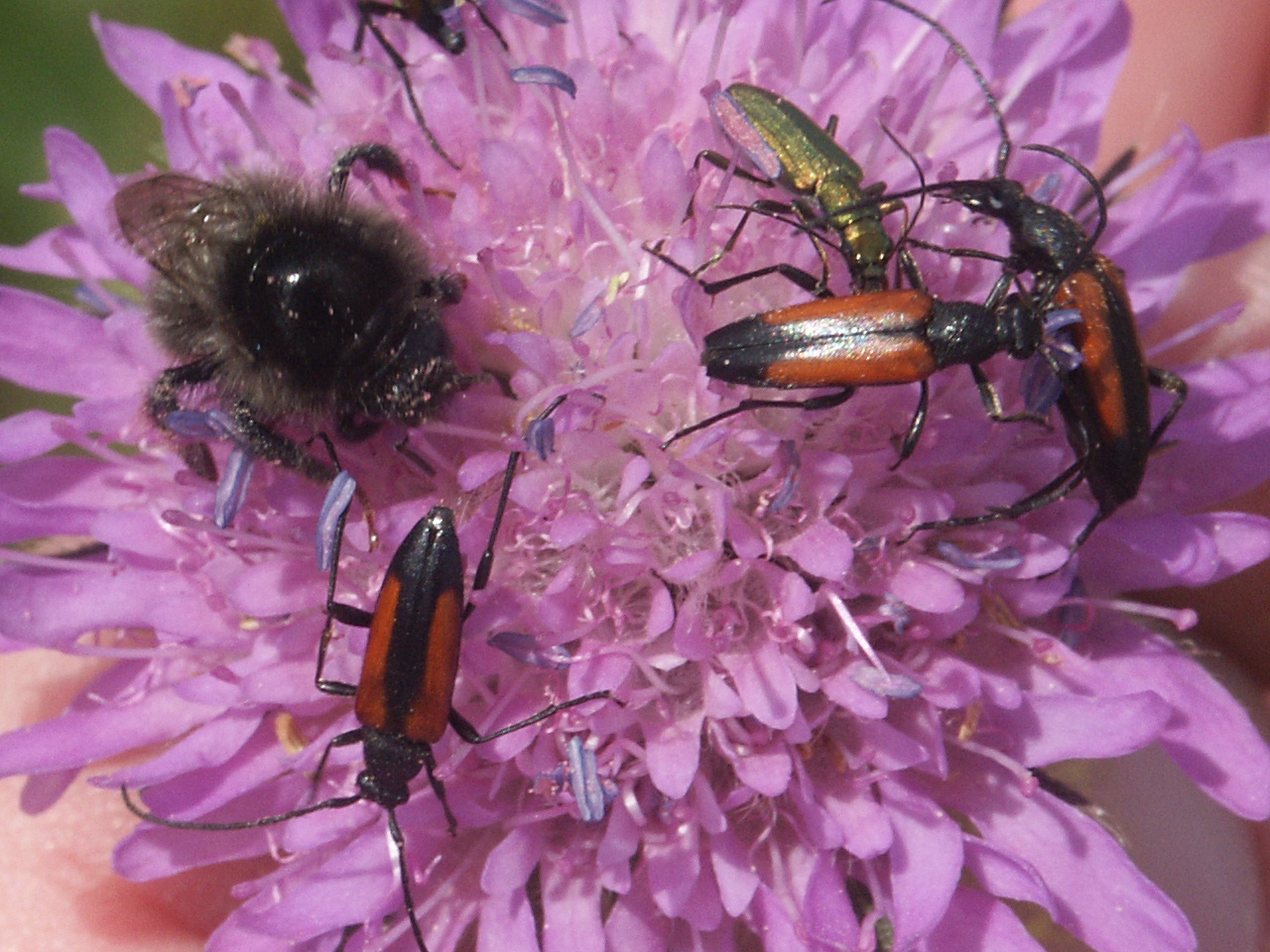 e.g. the Swedish rural landscape
69 % of red listed plants (347 arter)
57 % of red listed insects (1 165 arter)
[Speaker Notes: The effects for human populations would be the dramatic decline of pollinators in the rural landscape]
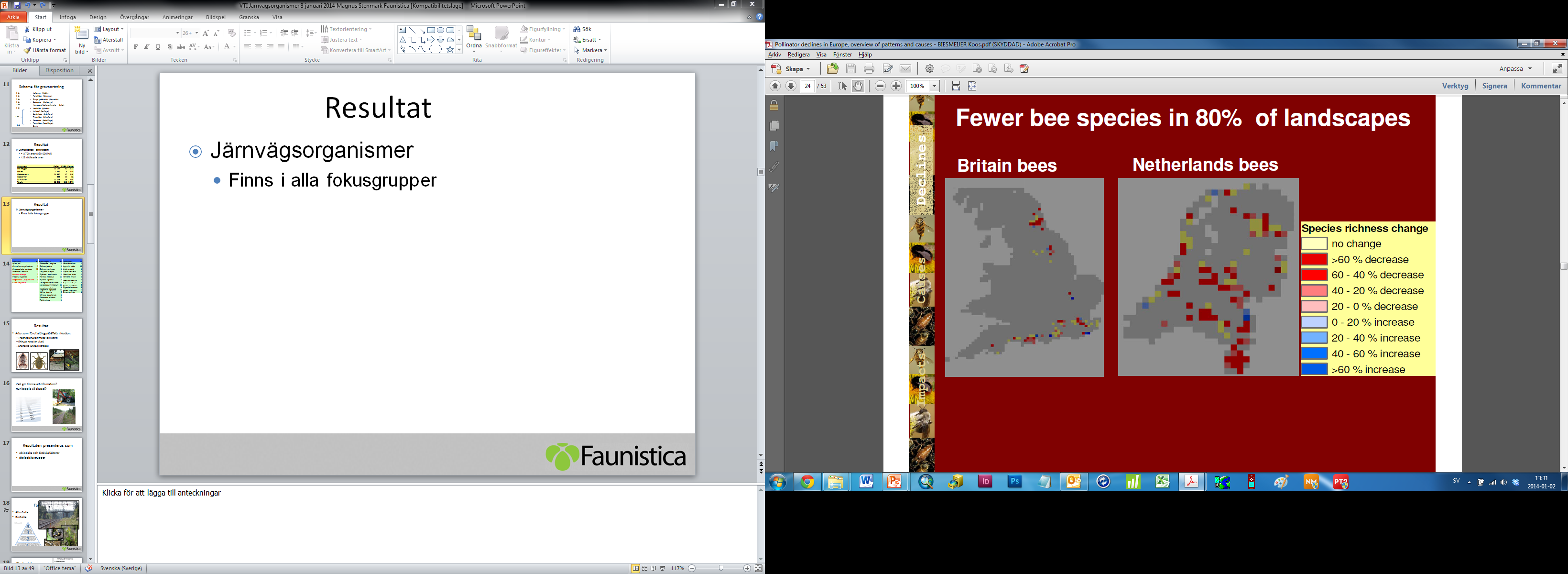 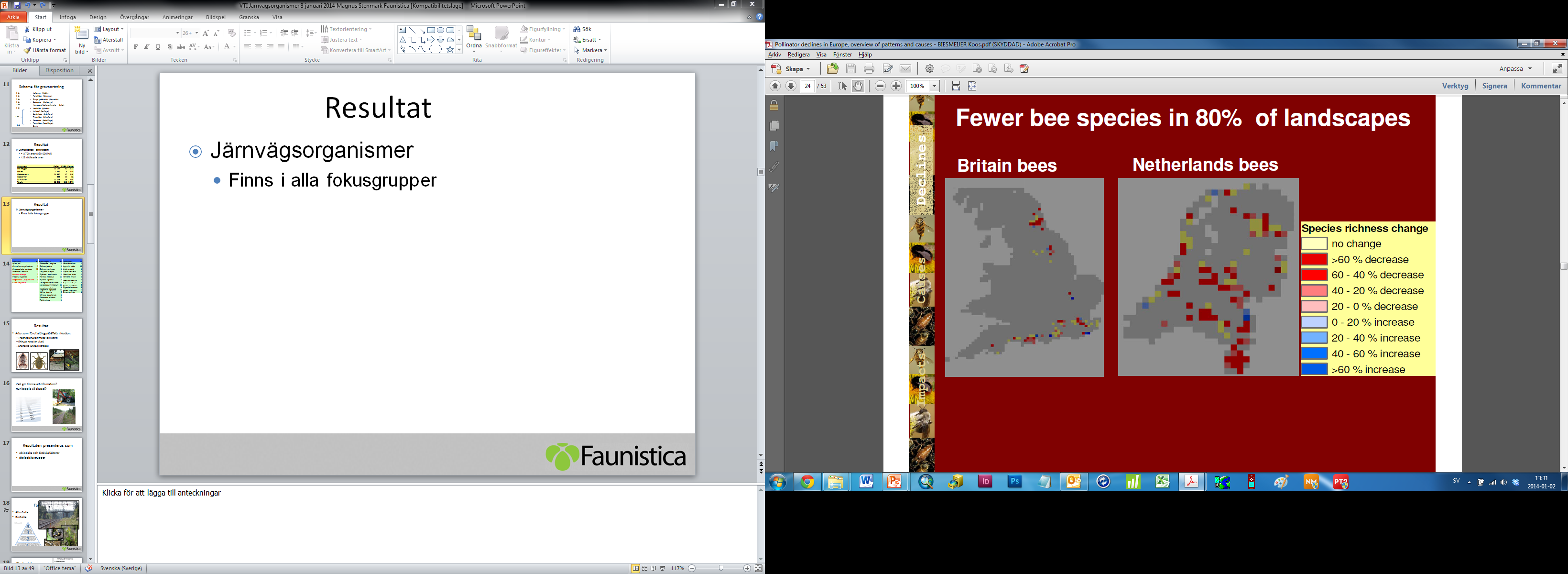 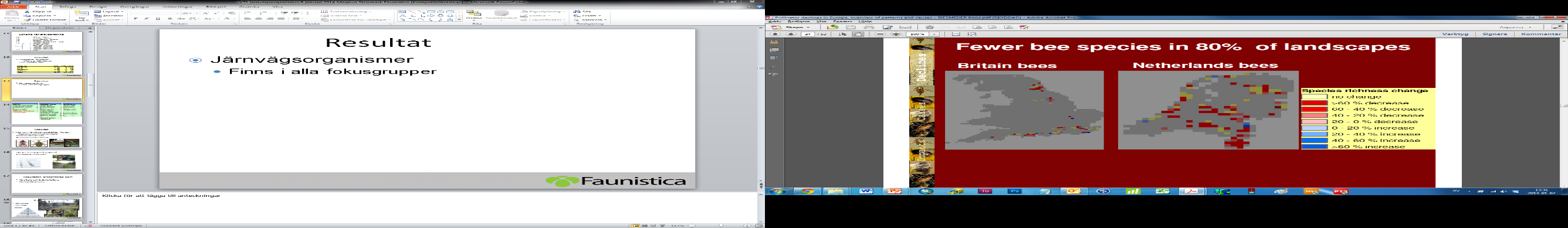 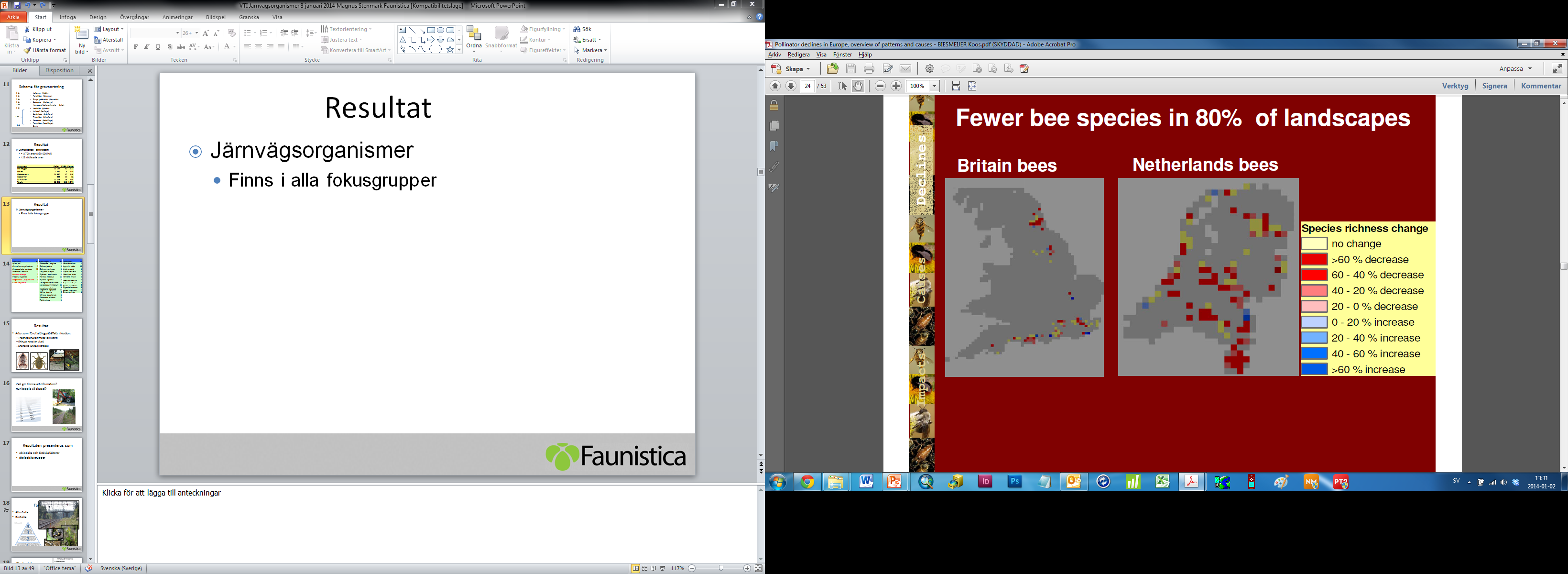 Biesmeijer et al. 2006. Parallell decline… Science 313:351-354.
[Speaker Notes: Jag nämner inte Hallmann 2017 - 75 % biomasseförlust av insekter i en 27 års studie. Ej seriöst. The Guardian skrev då, baserat på den studien om Armageddon.]
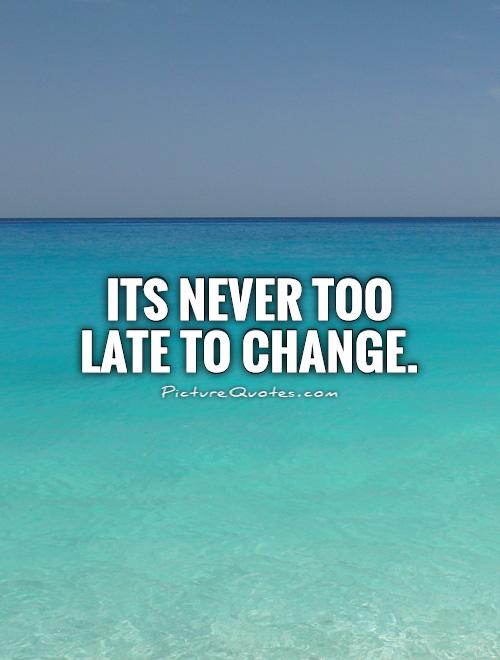 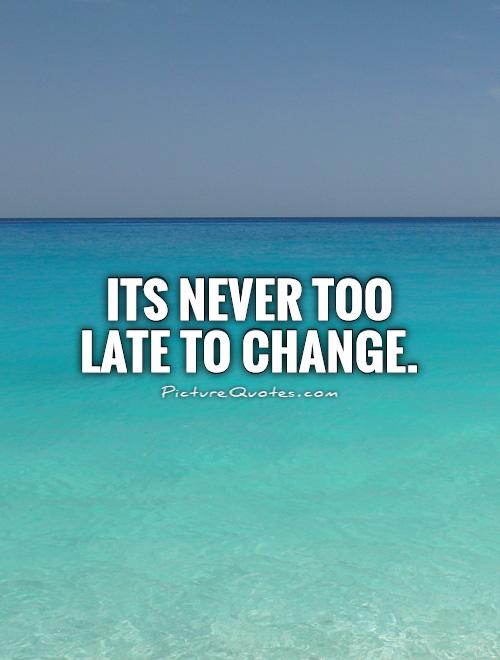 New level of local, regional and global awareness
[Speaker Notes: Nya miljöer skapas även i odlingslandskapet – infrastrukturbiotoper mm. Rödlistning verkar överskatta risker – för att man fokuserat på odlingslandskapets omdaningar. Migration sker fortare än vi trott.]
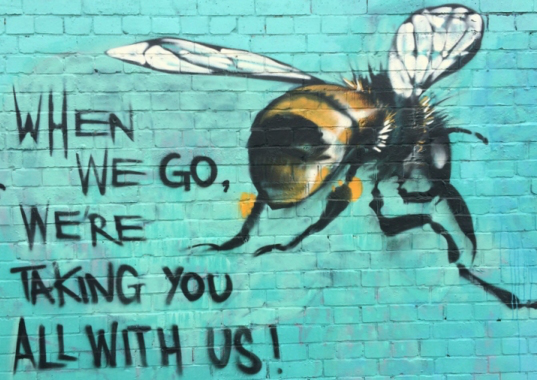 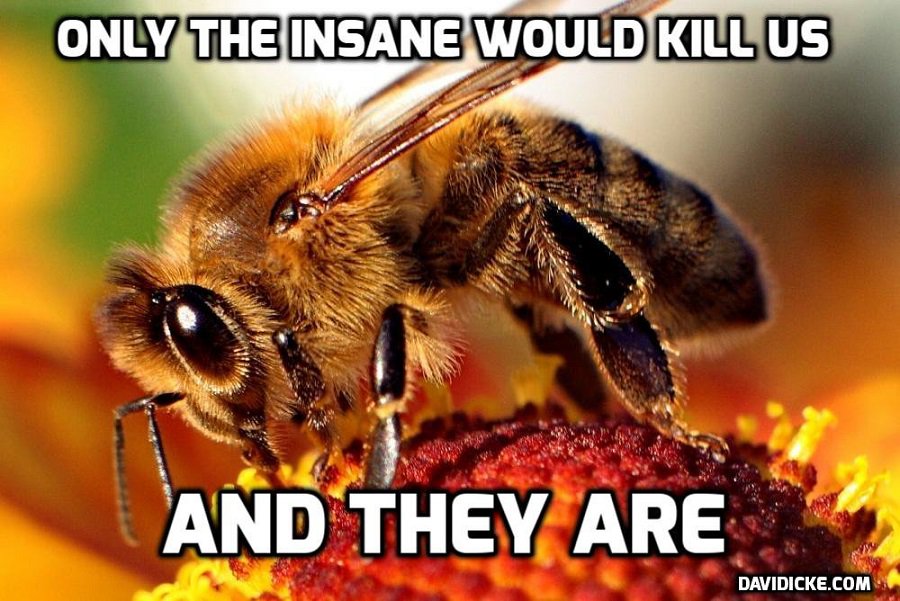 Nya miljöer skapas
Migration sker fortare än vi trott
Rödlistning överskattar risker
Naturvårdsåtgärder fungerar
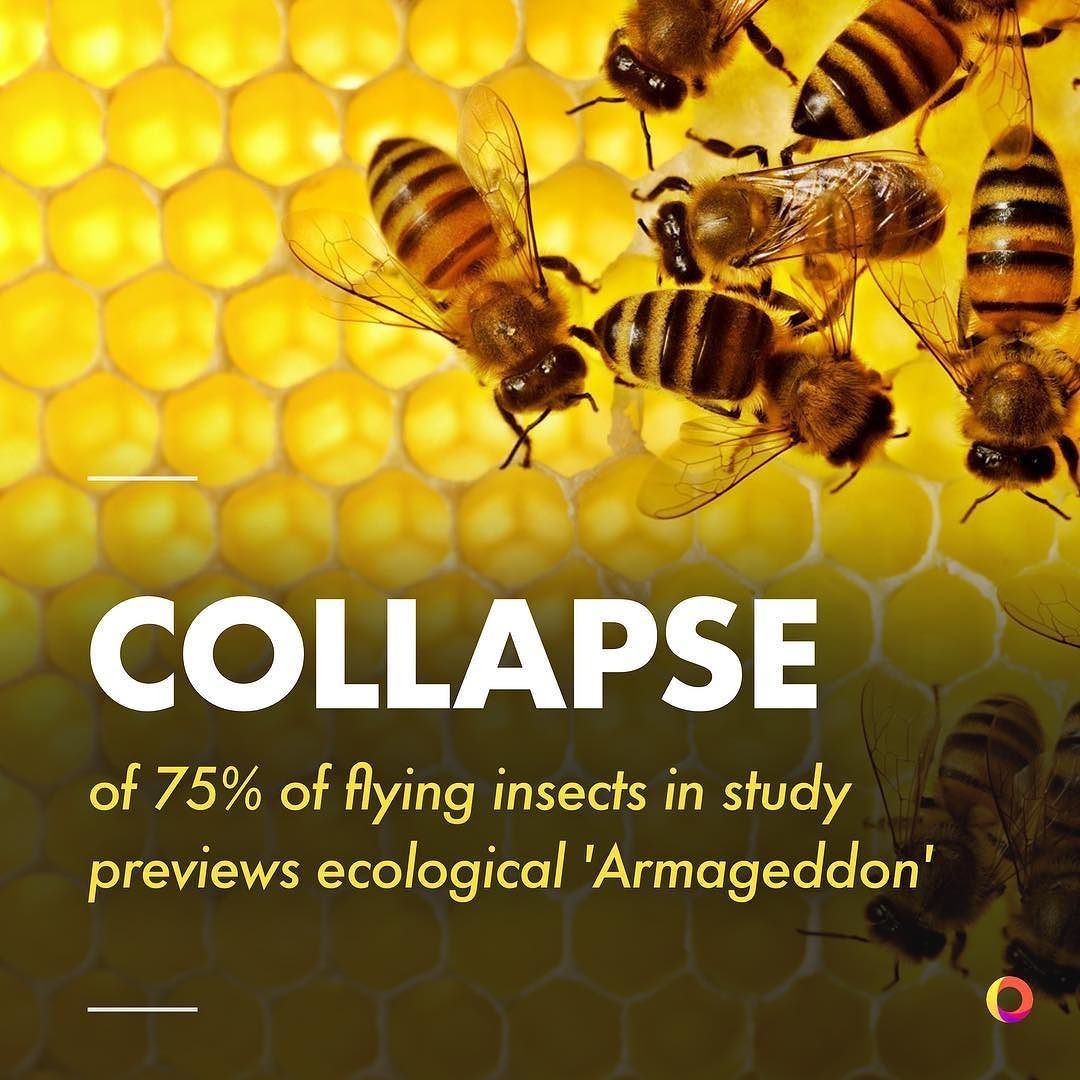 [Speaker Notes: The awareness is something new, people are educated]
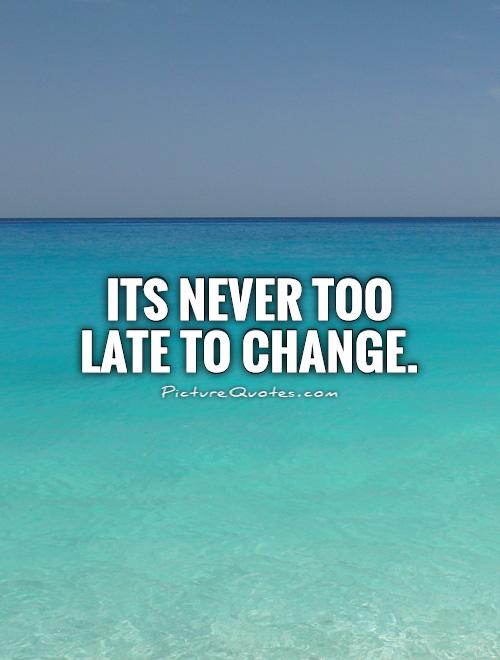 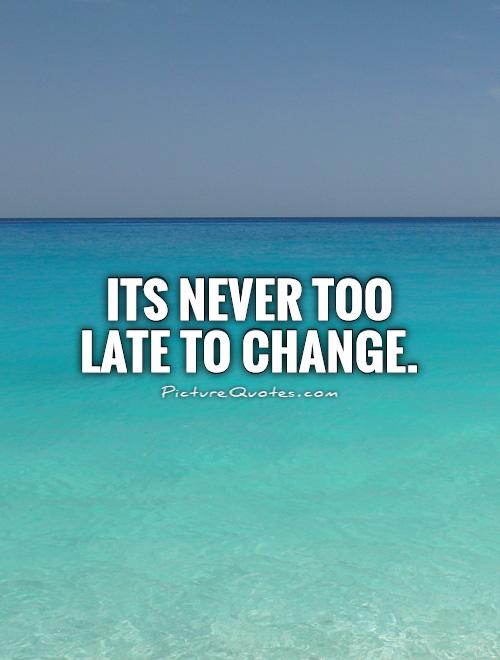 New level of local, regional and global awareness
  Increasing understanding
[Speaker Notes: Nya miljöer skapas även i odlingslandskapet – infrastrukturbiotoper mm. Rödlistning verkar överskatta risker – för att man fokuserat på odlingslandskapets omdaningar. Migration sker fortare än vi trott.]
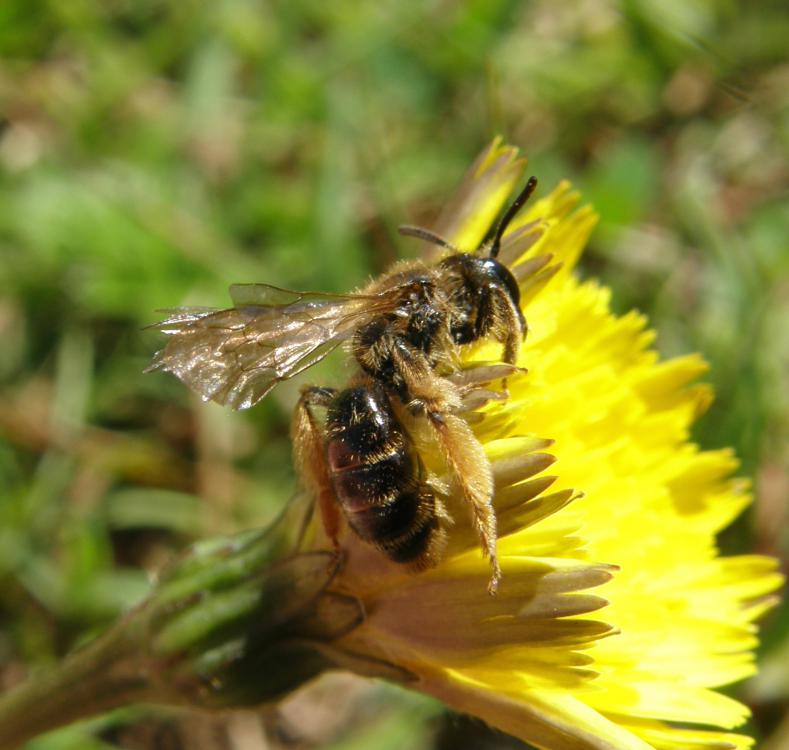 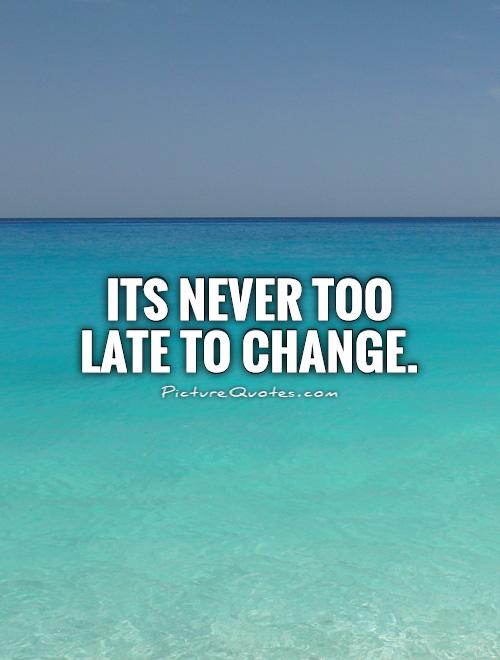 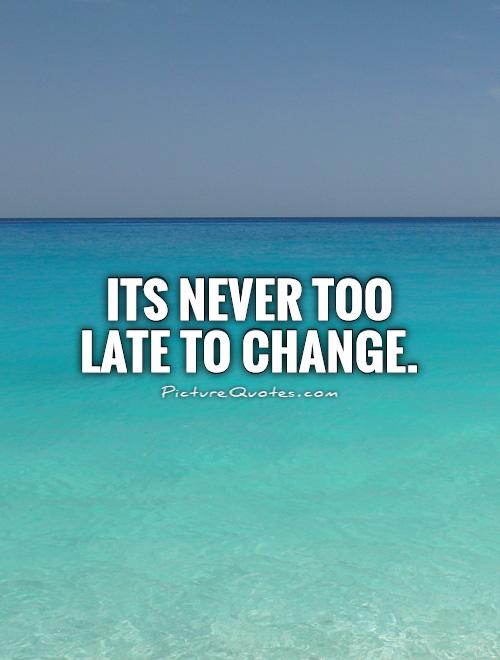 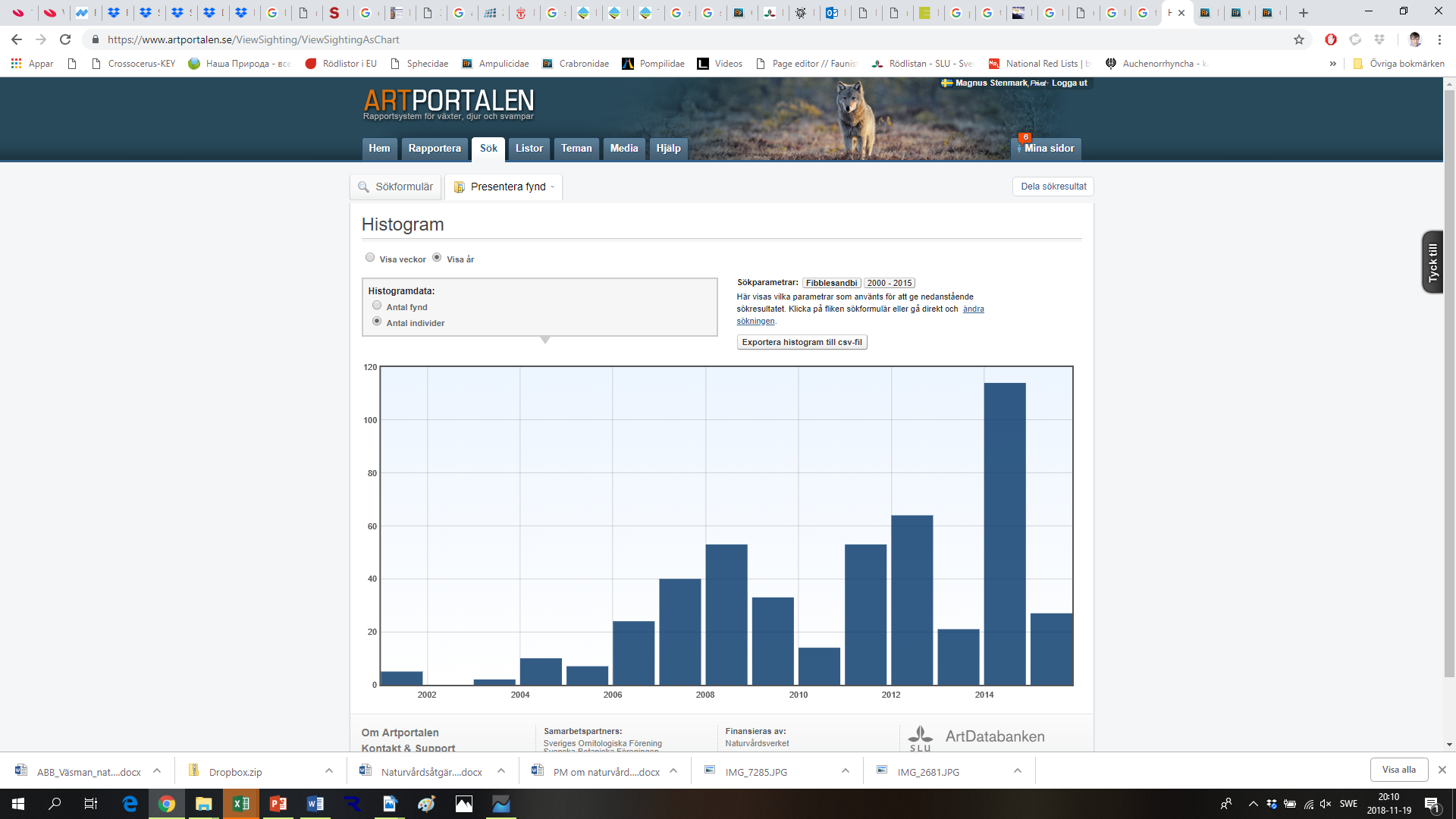 Andrena fulvago NT
[Speaker Notes: Vi vet vad vi ställer till med – vi vet att naturvårdsåtgärder fungerar. Best practice nu en del av både jordbruk och skogsbruk.]
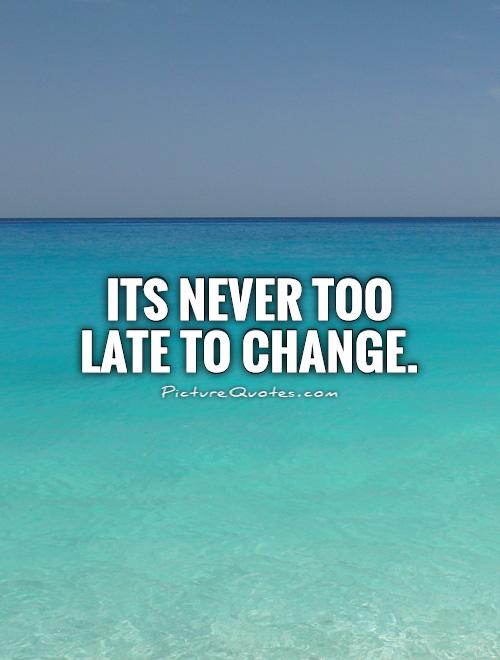 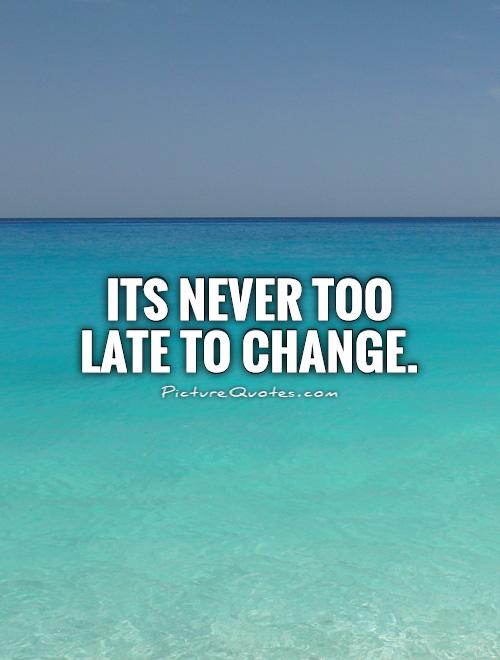 New level of local, regional and global awareness
  Increasing understanding
  New habitats are formed
[Speaker Notes: Nya miljöer skapas även i odlingslandskapet – infrastrukturbiotoper mm. Rödlistning verkar överskatta risker – för att man fokuserat på odlingslandskapets omdaningar. Migration sker fortare än vi trott.]
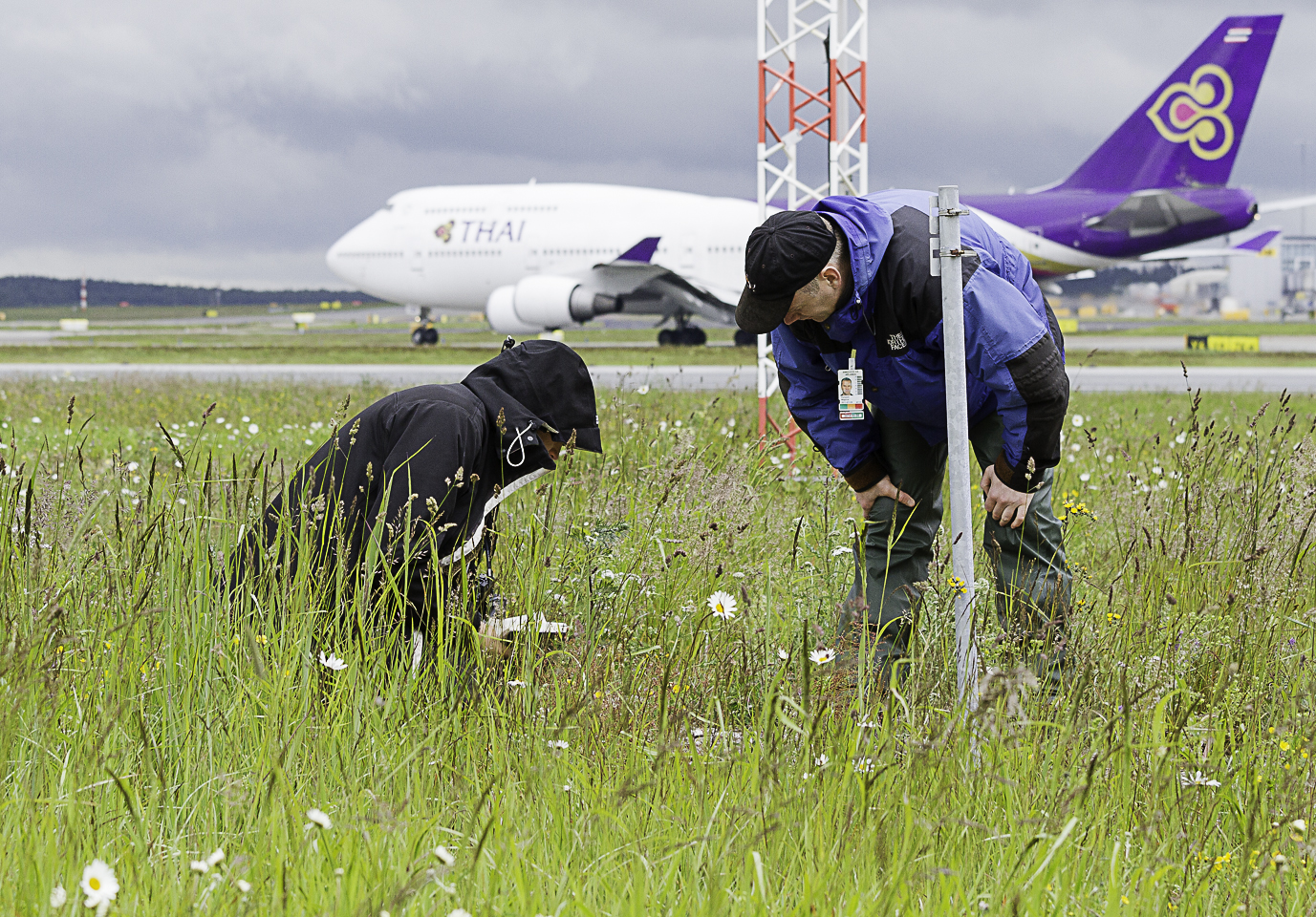 Airports, urban areas, electric power lines are examples of new habitats that contain high biodiversity
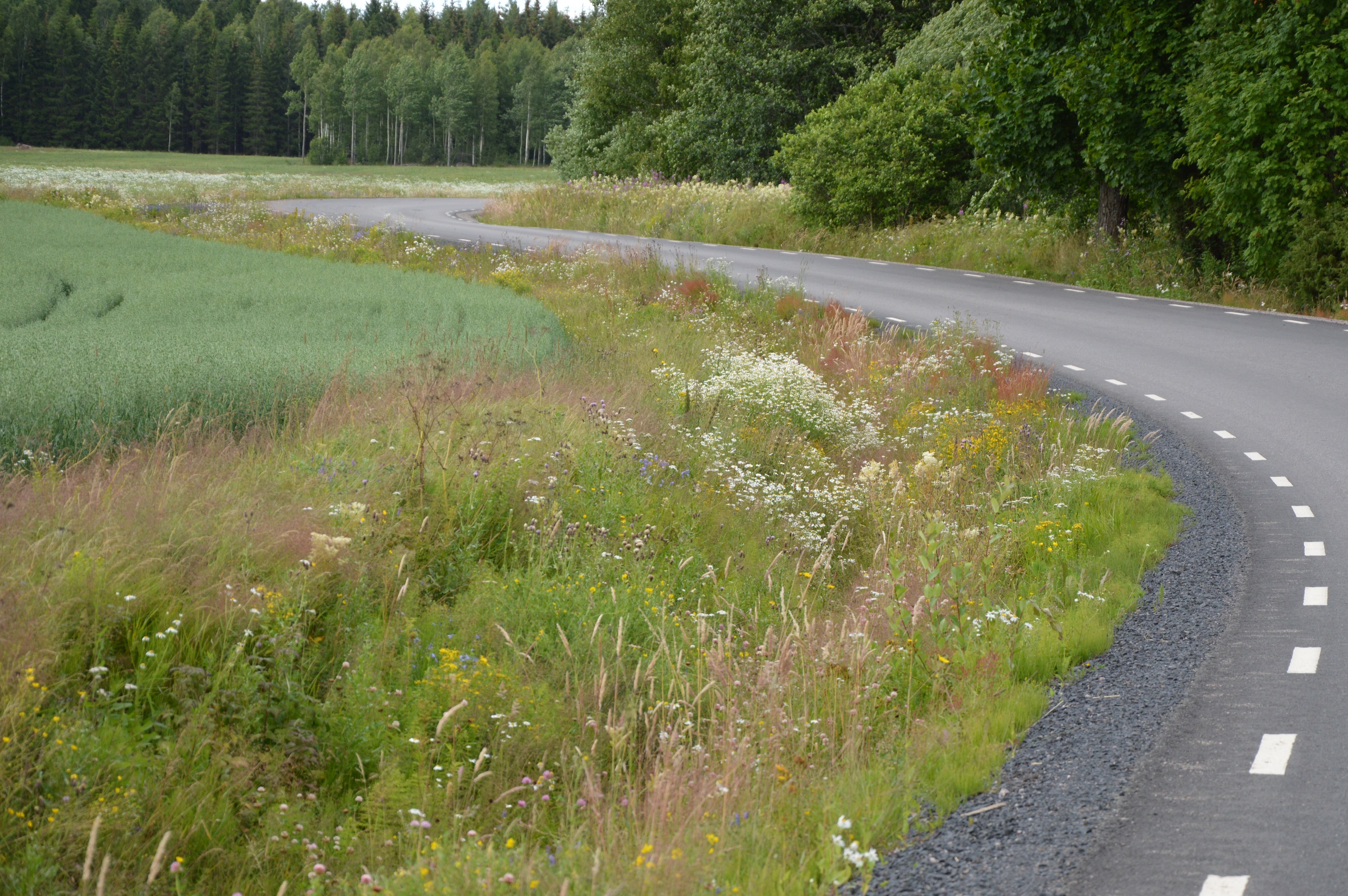 Area of road verges (200 000 ha) overrides area of traditionally mowed areas
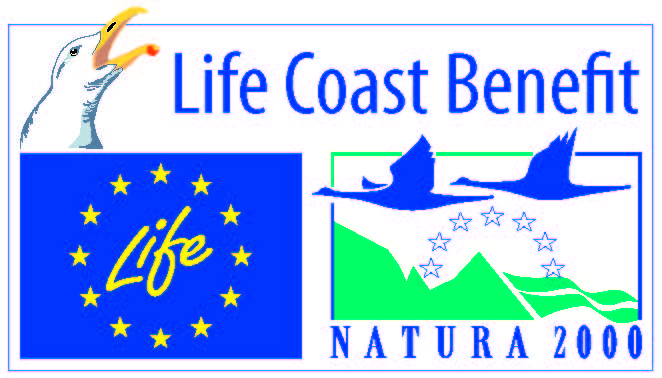 Habitats
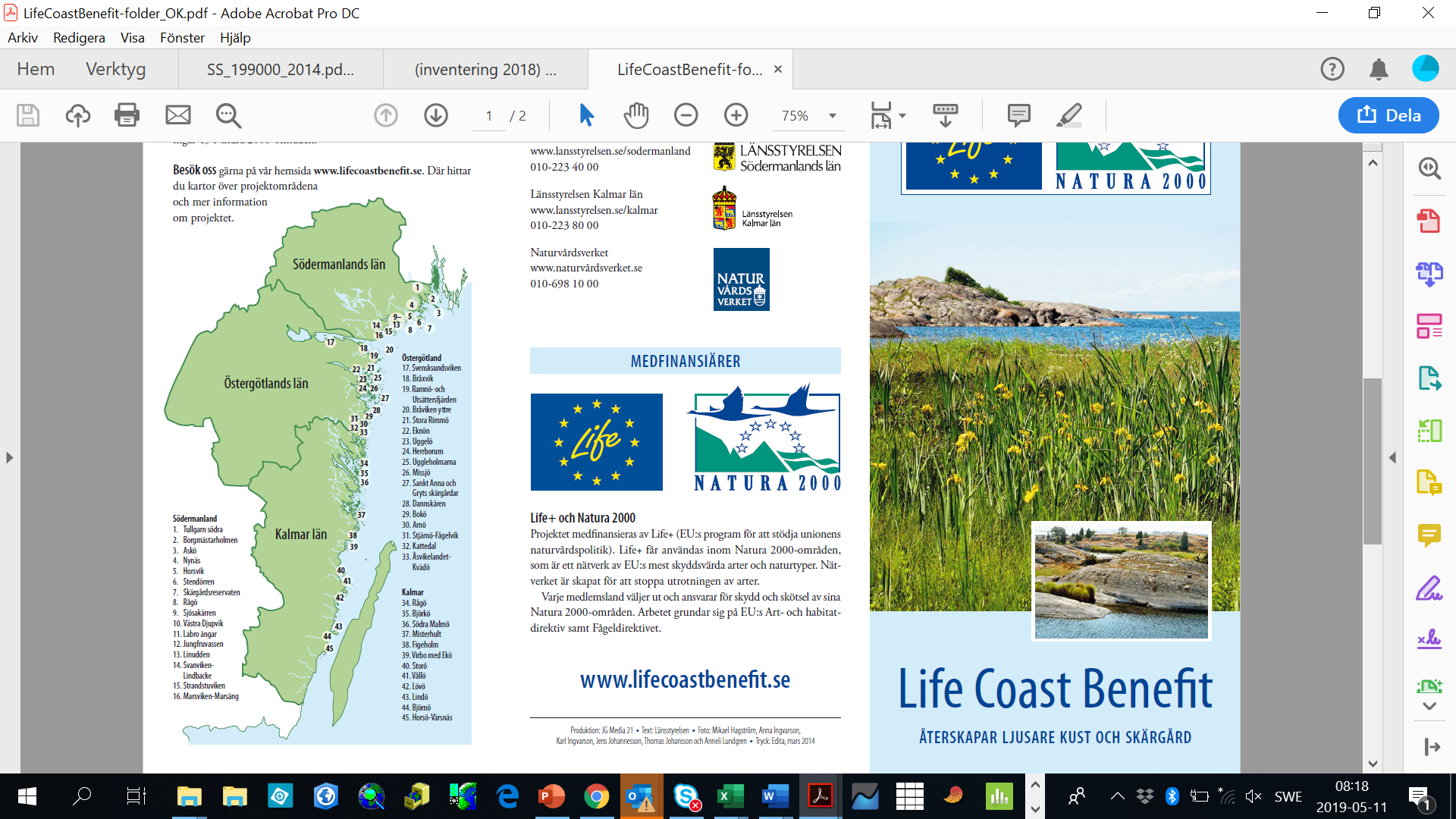 Habitats
Small scale pastures and meadows
Harsh environments
Decline in human population and overgrowing as a consequence
Aculeate wasps
600 species, 70 % of national fauna
Due to land use shift 
Viable populaitons at risk
Dispersal at risk
Reduced pollination effect as a result
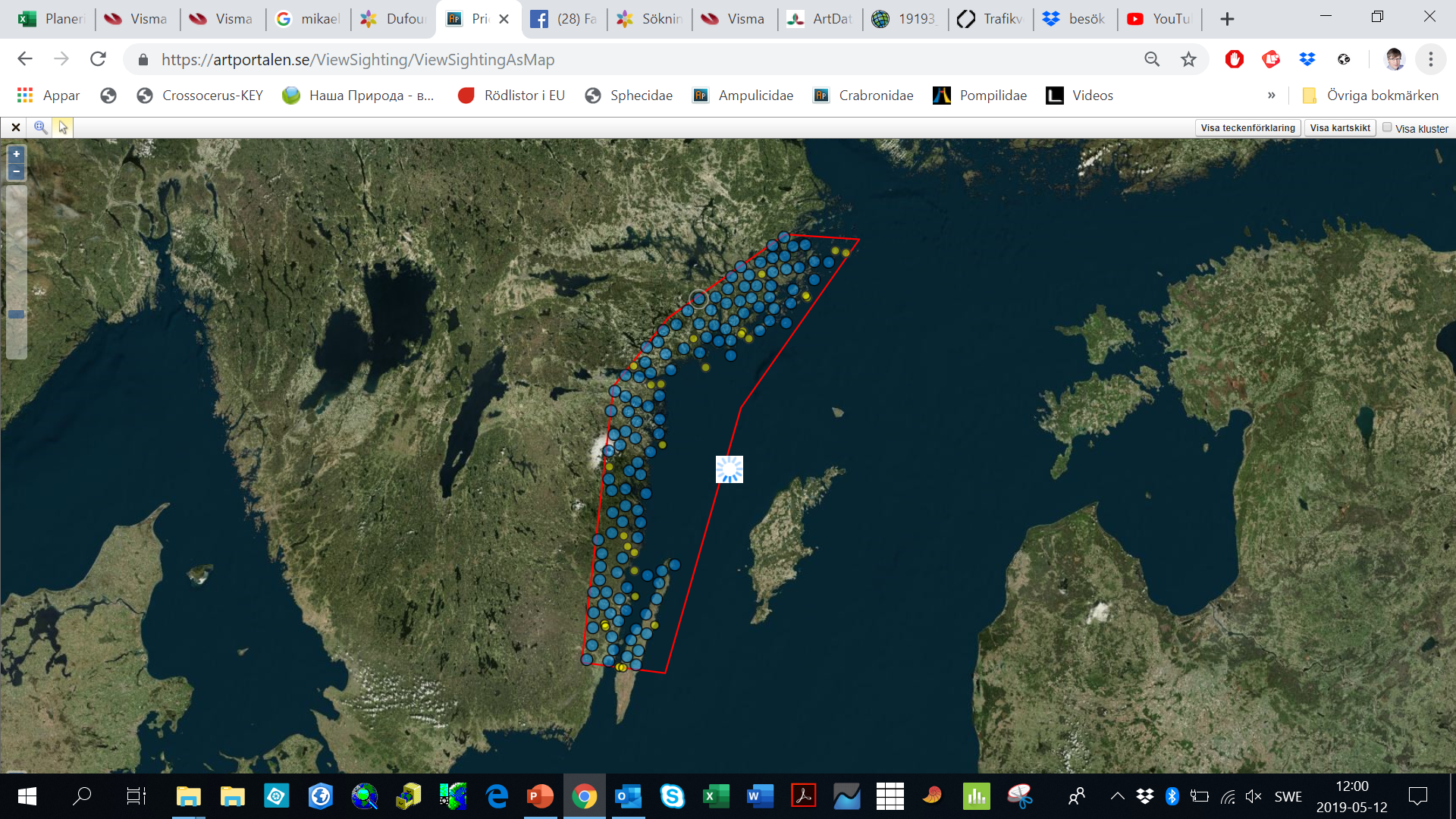 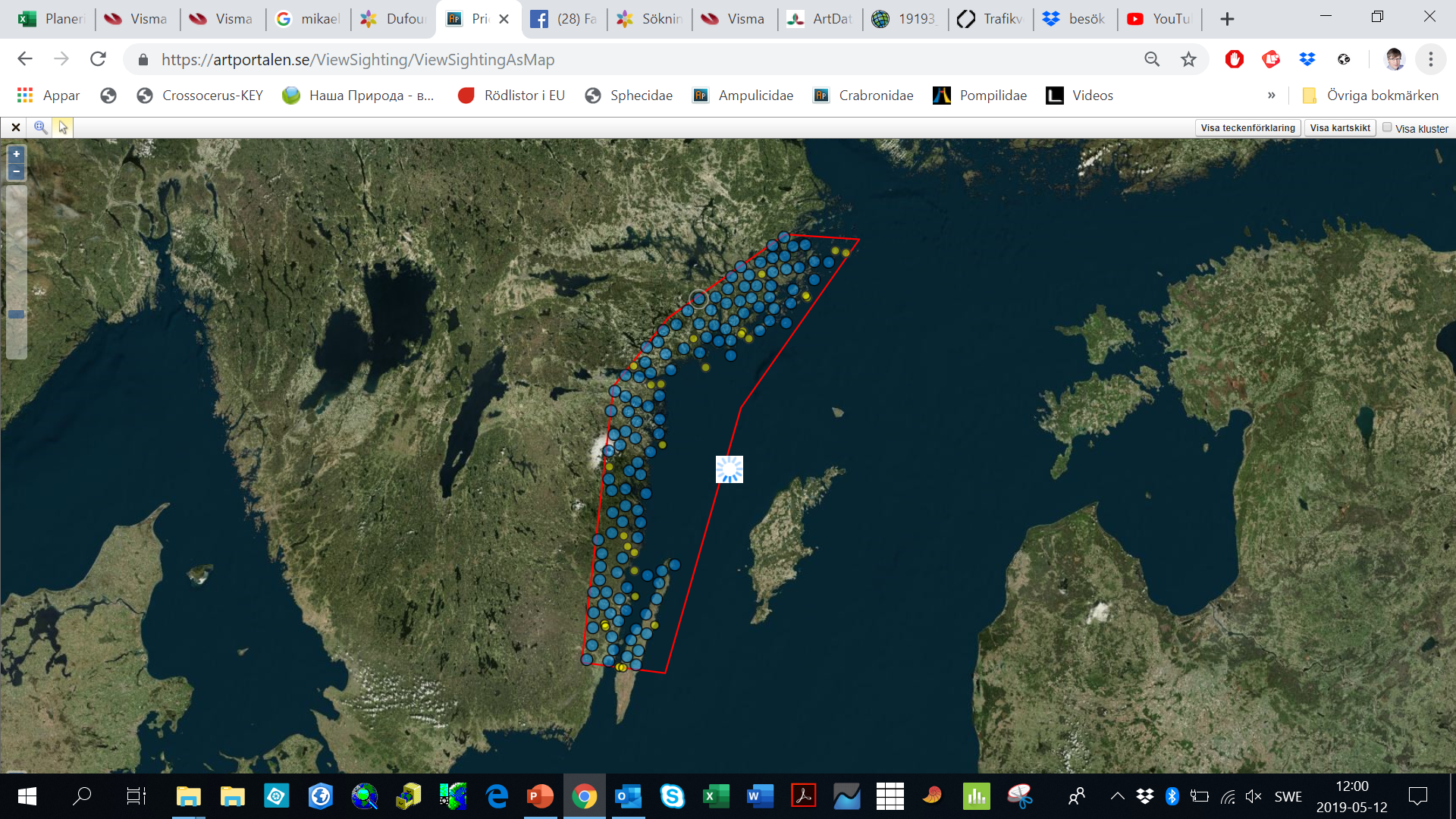 Megachile analis
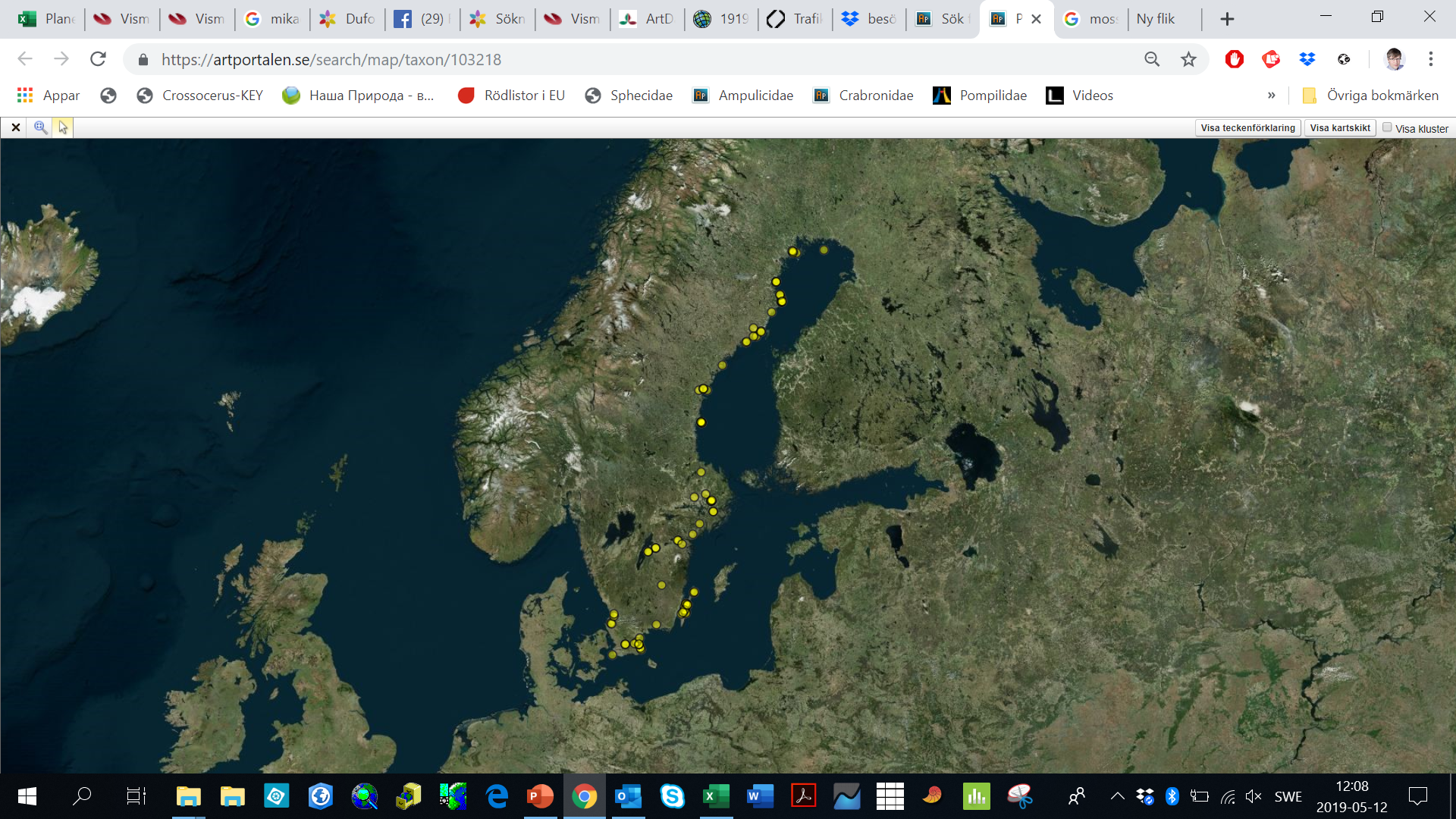 Coastal habitats
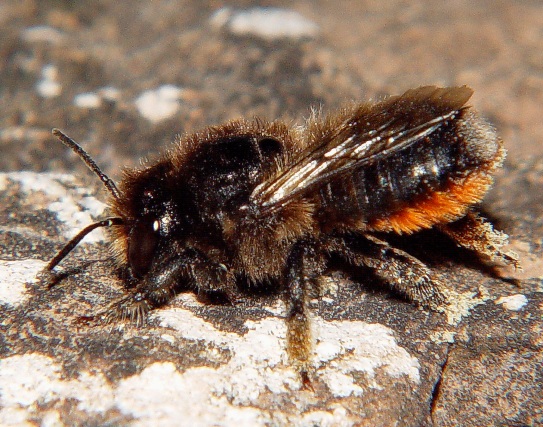 [Speaker Notes: A quite rare species typical for coastal areas with large quantitites of Lotus corniculatus, Lathyrus and other Leguminoceae pollen plants. They nest under stones and can be considered a heath species.]
Bombus muscorum
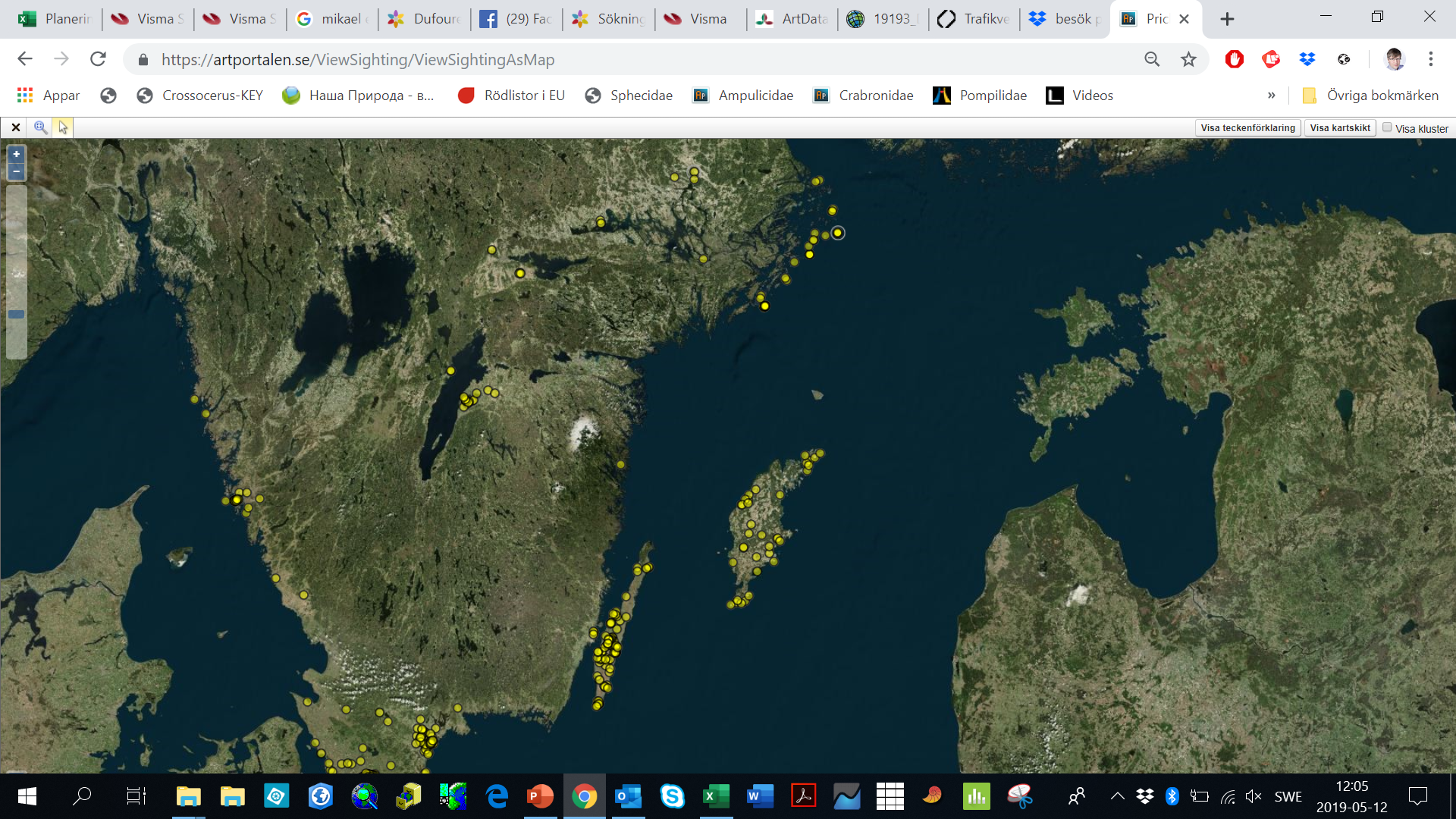 [Speaker Notes: A very beautiful and fastflying bumblebee, typical for pollenrich meadows far out in the archipelgo, where short toungued species do not exist and suppress mucorum.]
Andrena fulvida
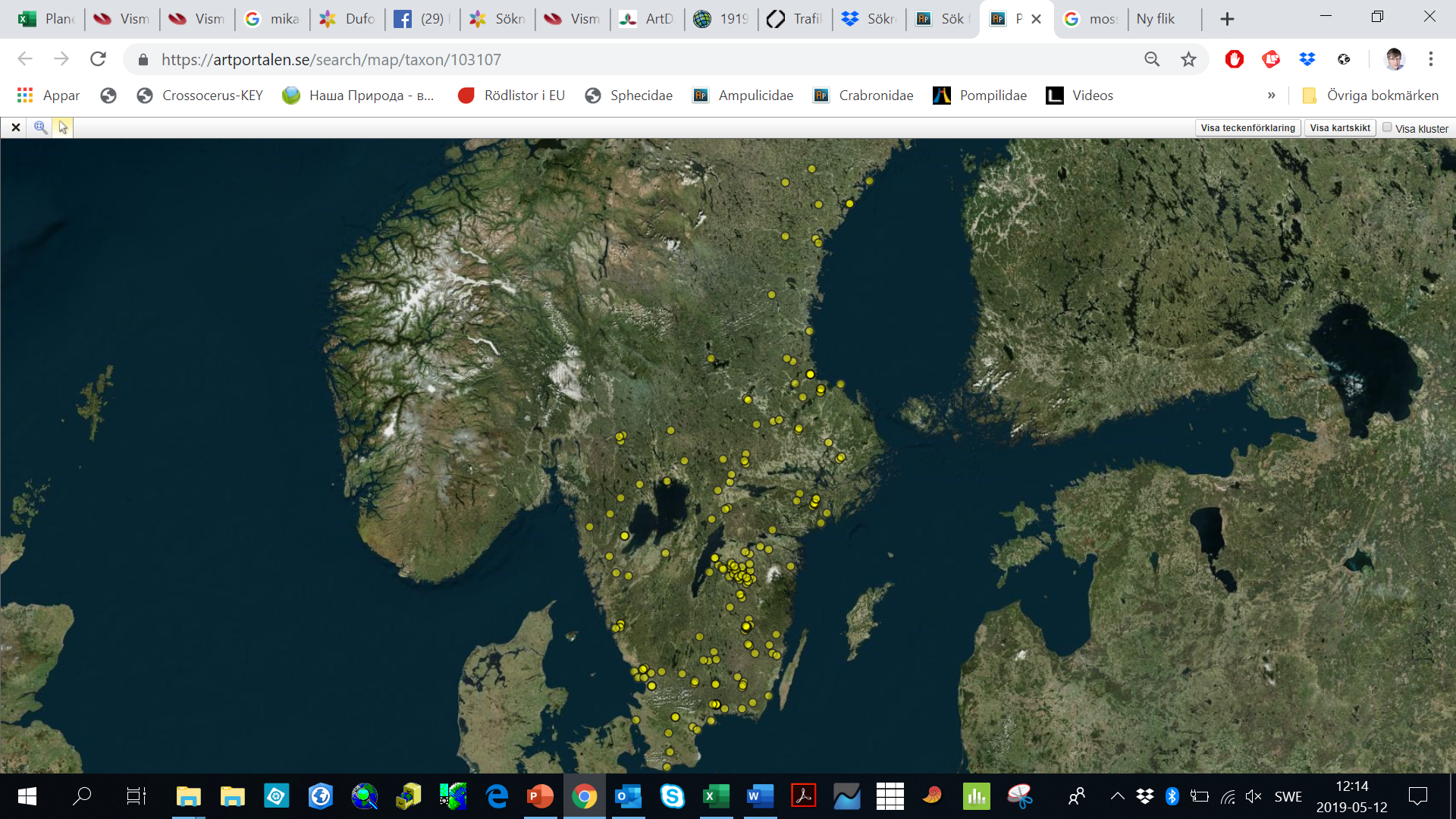 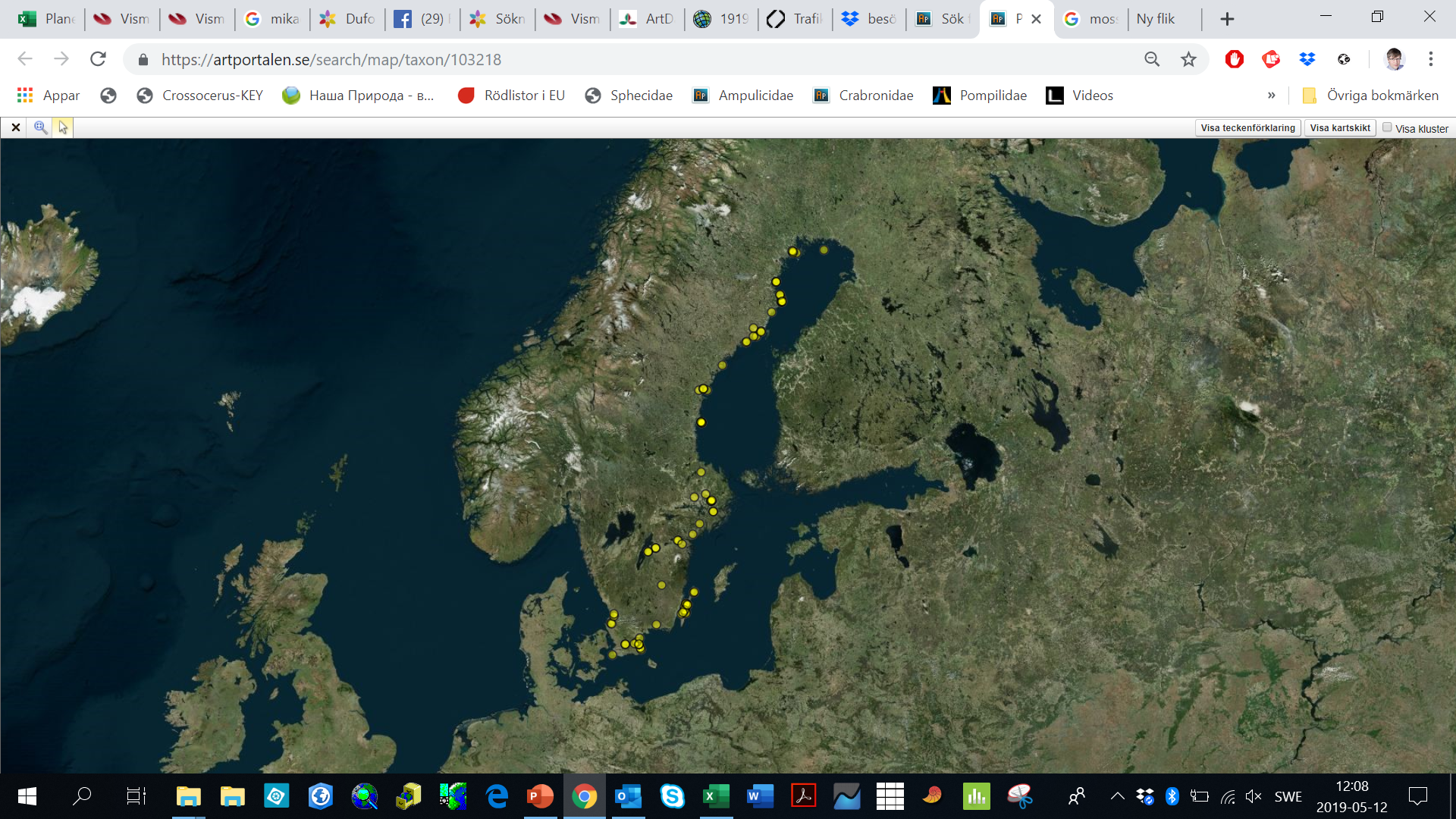 Forest edges habitats
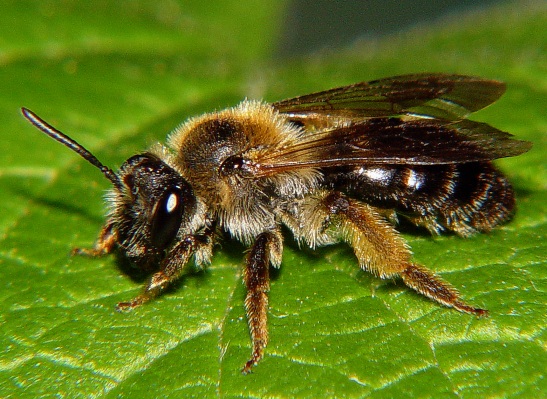 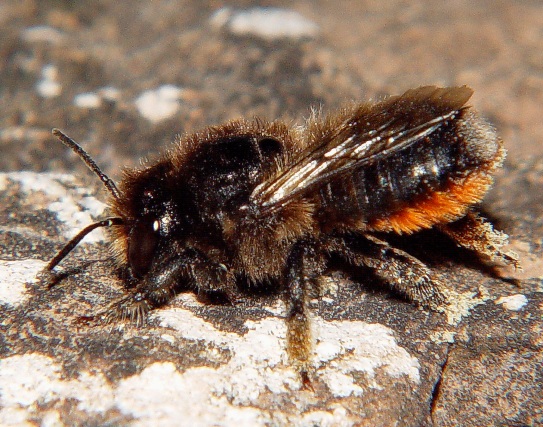 [Speaker Notes: A typical species for semi-opened pastures and for grazed forests. Collects pollen from Lonicera xylosteum and Rhamnus frangula]
What pollinators need
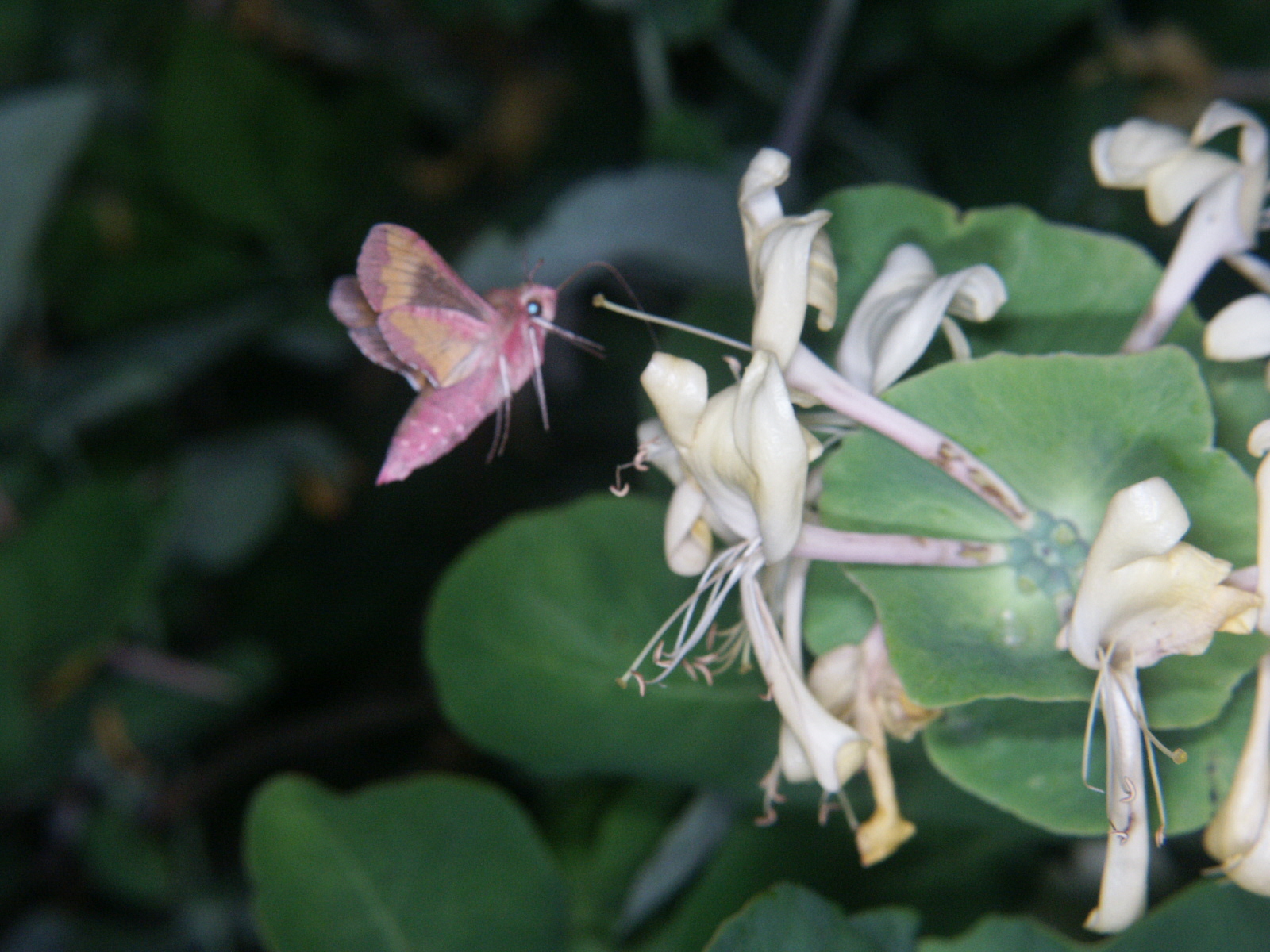 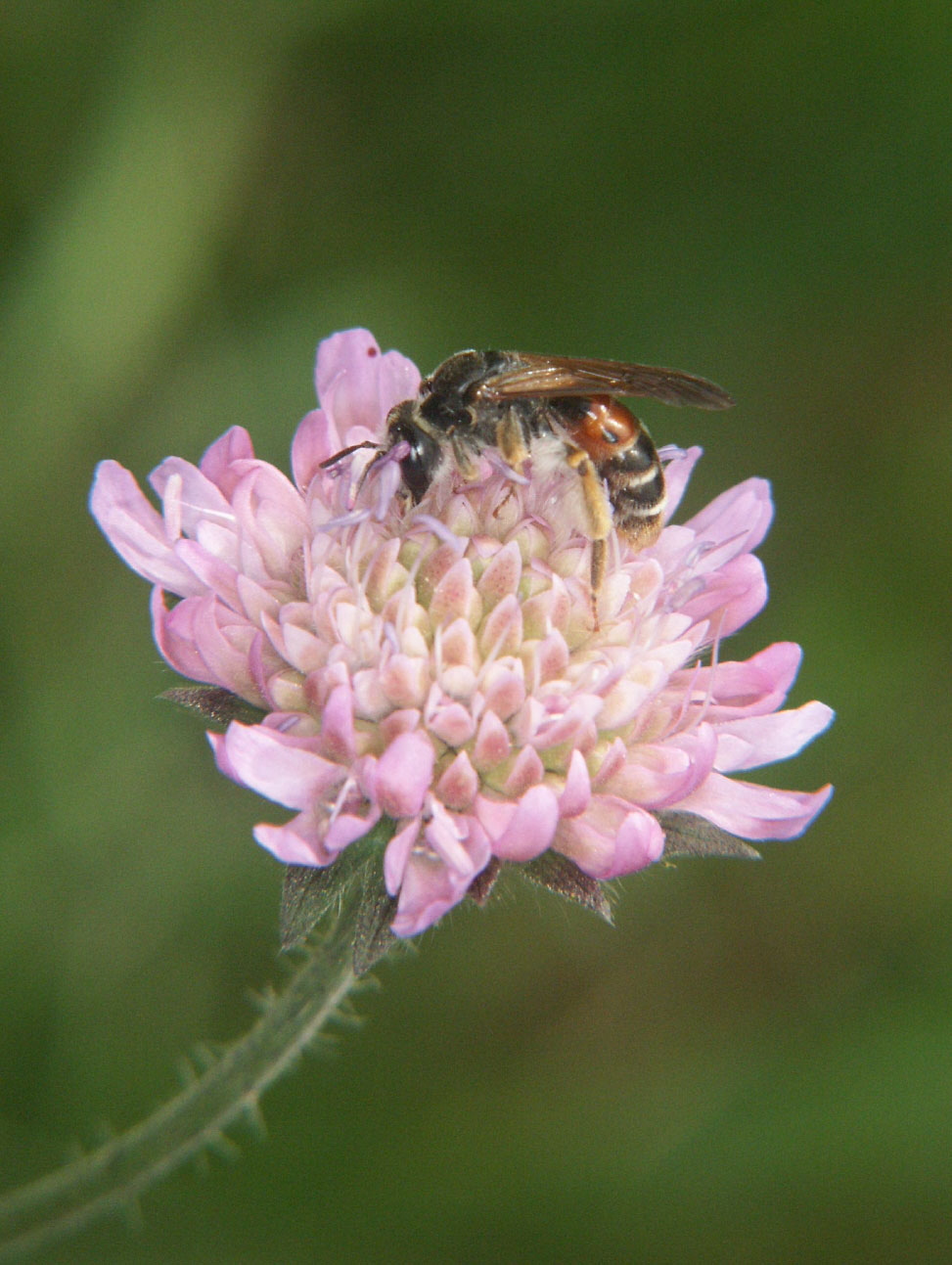 Food

Nest
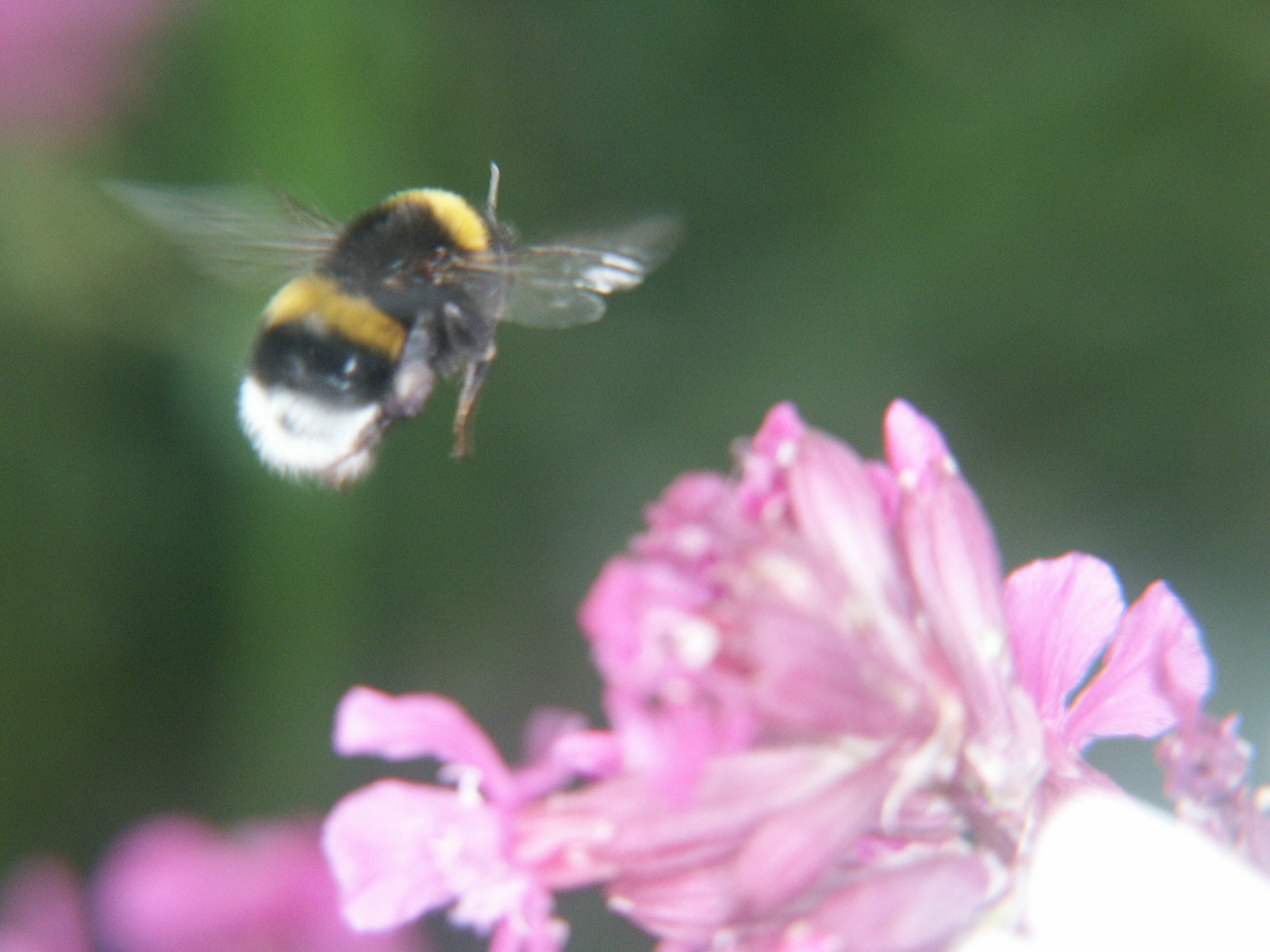 [Speaker Notes: The pollen species are the foundation for all pollinators. Many are specialixed on one species, or a set fo a few. They require a large and long term presence of that pollen.]
Wood nesting vs soil nesting
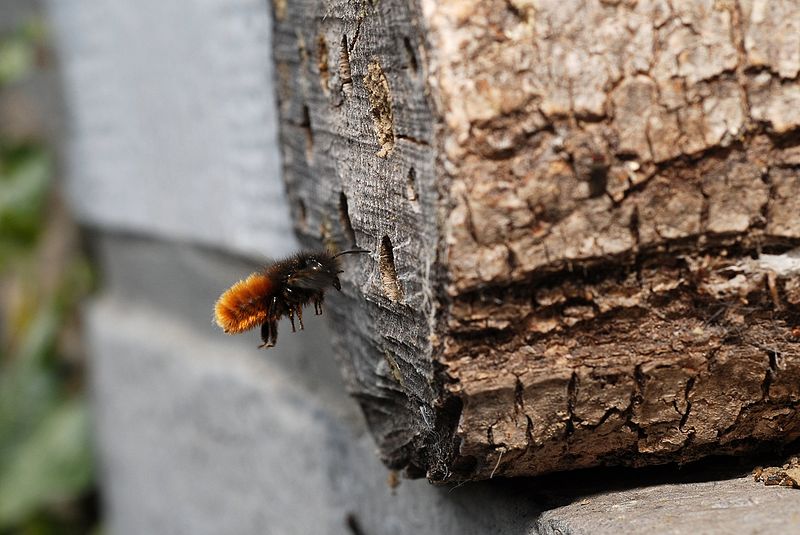 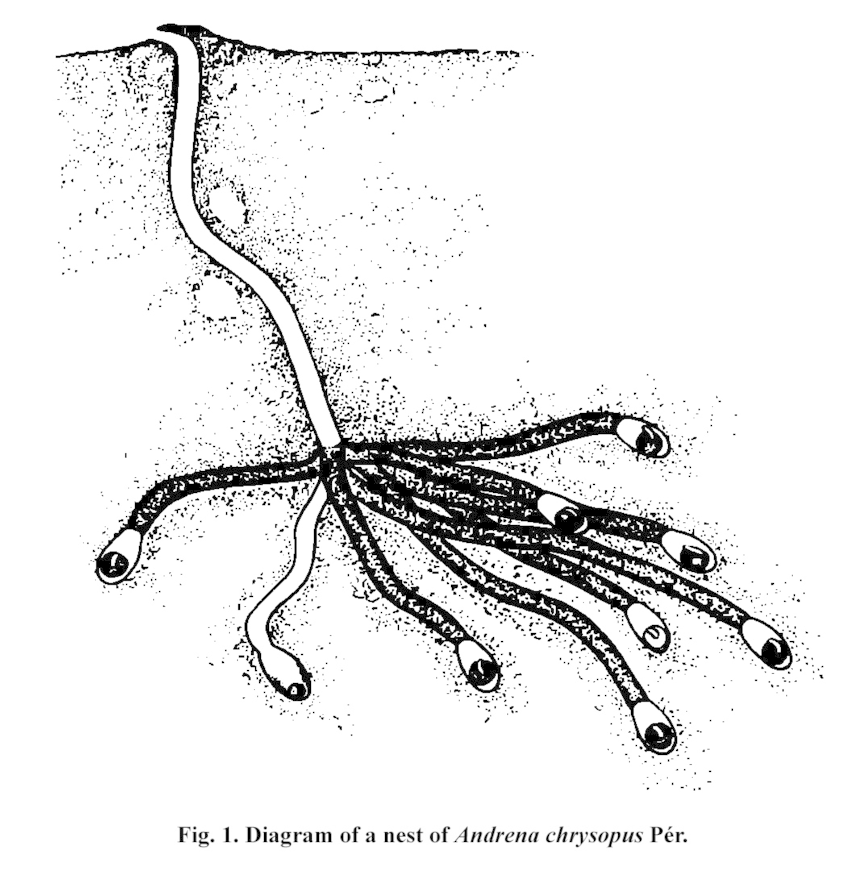 För insektsgruppen gaddsteklar
[Speaker Notes: I huvudsak bor insekter antingen i håligheter (ved, stenpartier mm) eller i lätta jordar – främst sand.]
Lack of pollen plants and nesting sites
Land use changes
Fewer farms
Lack of fires
Atmospheric nitrogen
Mineral fertilization 
 
OvergrowingFragmentation
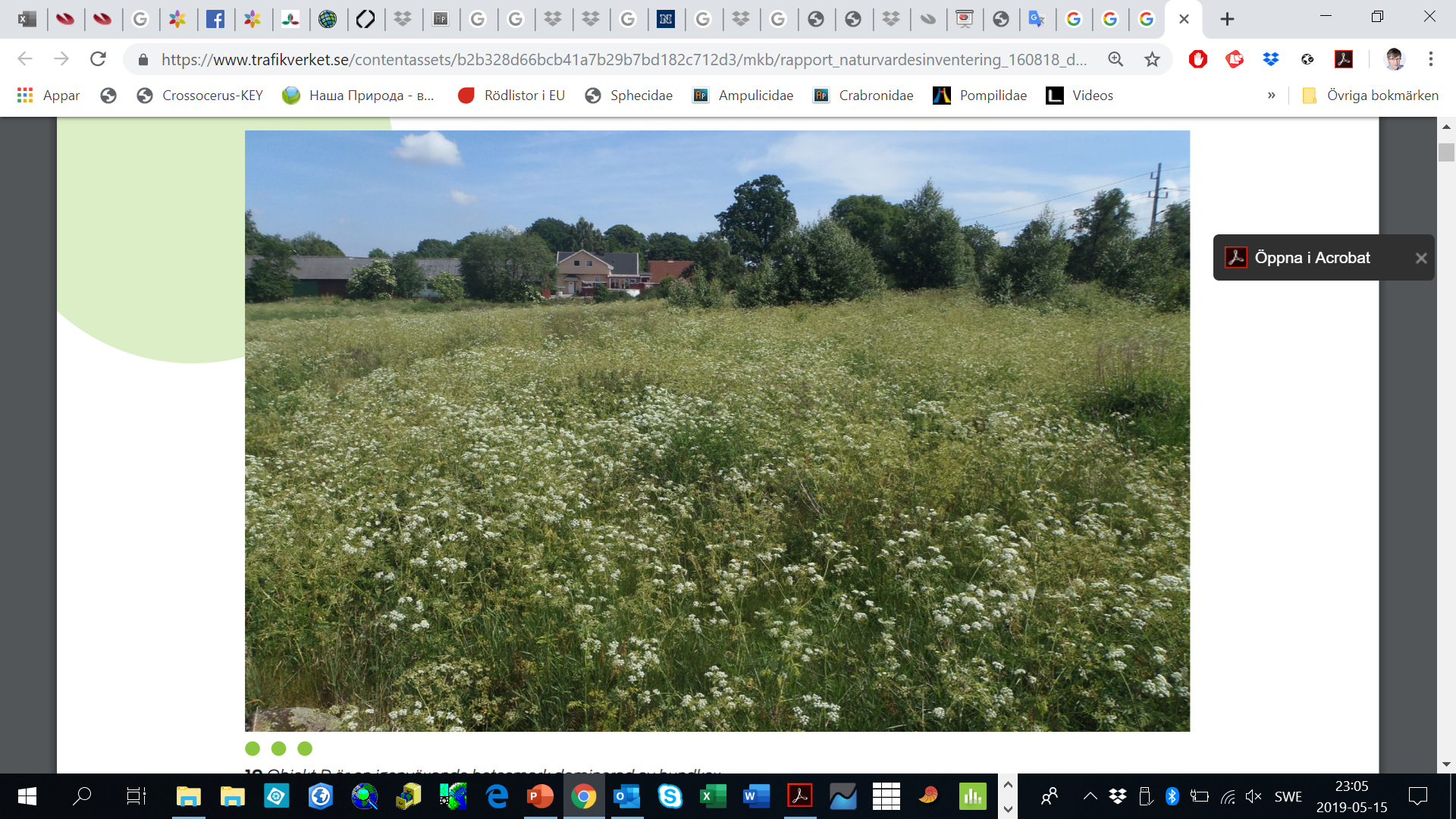 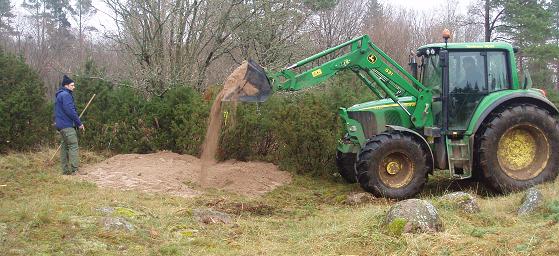 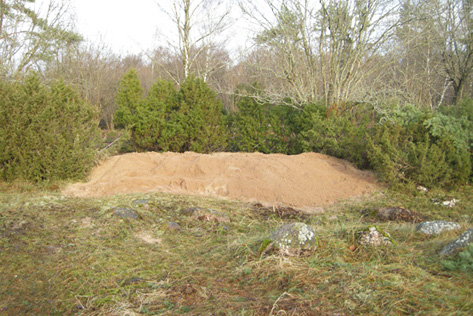 Results of LIFE Coast Benefit
Which actions increase habitats for pollinators?
 For how long?
 What is necessary to do as after LIFE actions?
Results of LIFE Coast Benefit
Which actions increase habitats for pollinators?
Nest
Food
Wood nesting
Grazed forest
Semi-open
Soil-nesting
Milling
Elsewhere in restored areas
158 ha open grasslands
613 ha semi open grasslands
346 ha grazed forests
398 ha 2-season grazing
Milling stumps/tuffts
Results of LIFE Coast Benefit
For how long?
Restoration requires management

No specific nectar and nesting actions
(these normally function for 10-15 years)
Results of LIFE Coast Benefit
What is necessary to do as after LIFE actions?
Socio-economical aspects most important
Identify critical islands/areas/farms
Push towards long-term financially reliable solutions, e.g. infrastructure
Adapt to current and future business solutions

Technical aspects
Dialog and information to farmers and other landowners
Examples of actions
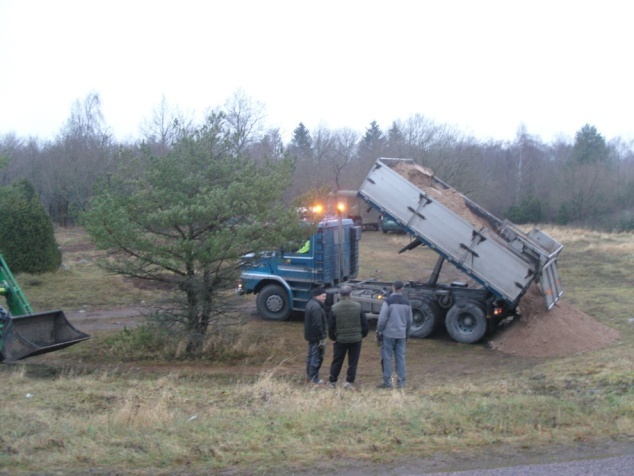 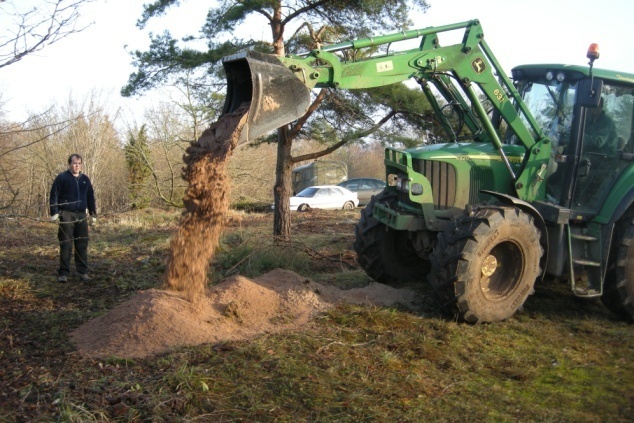 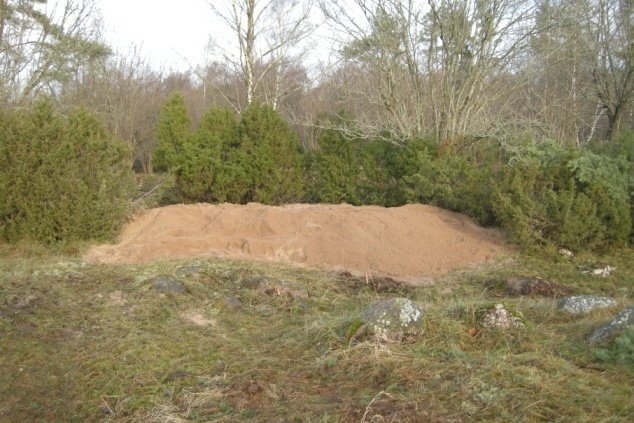 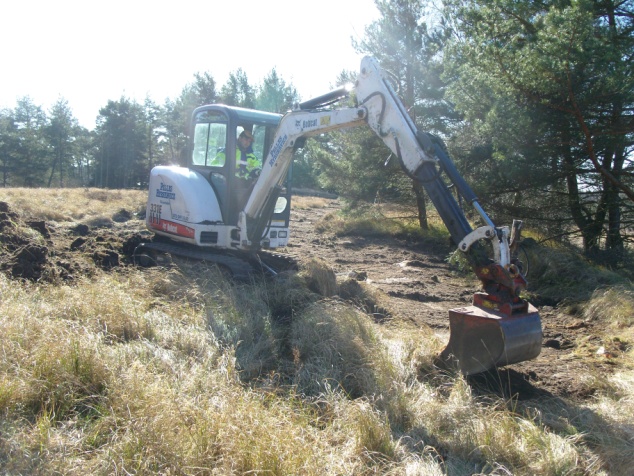 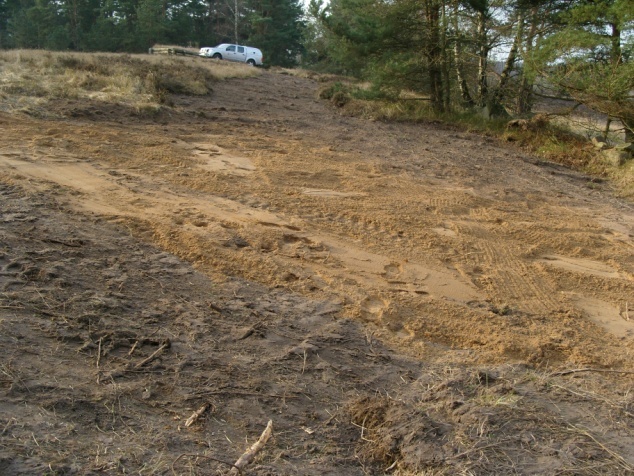 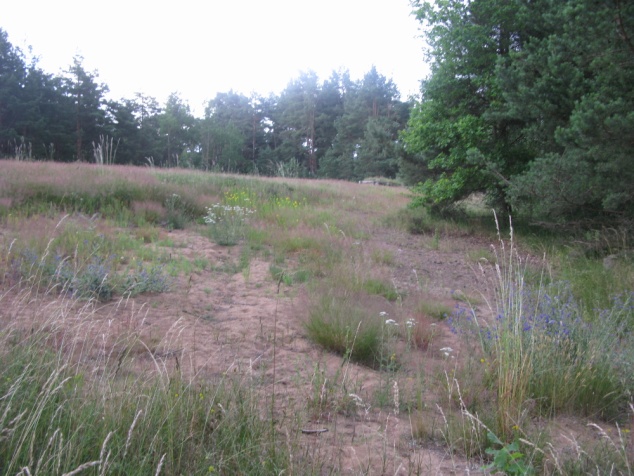 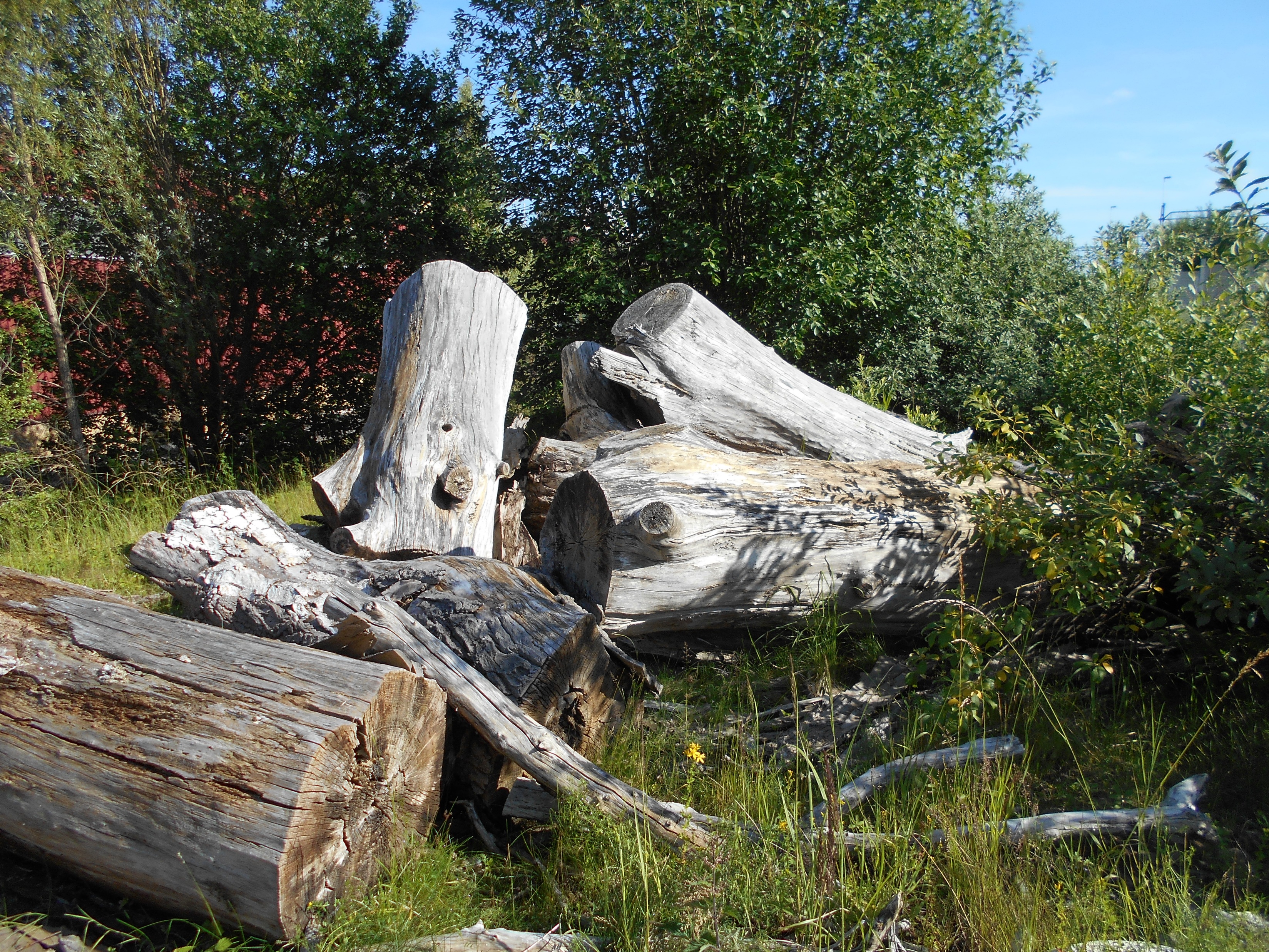 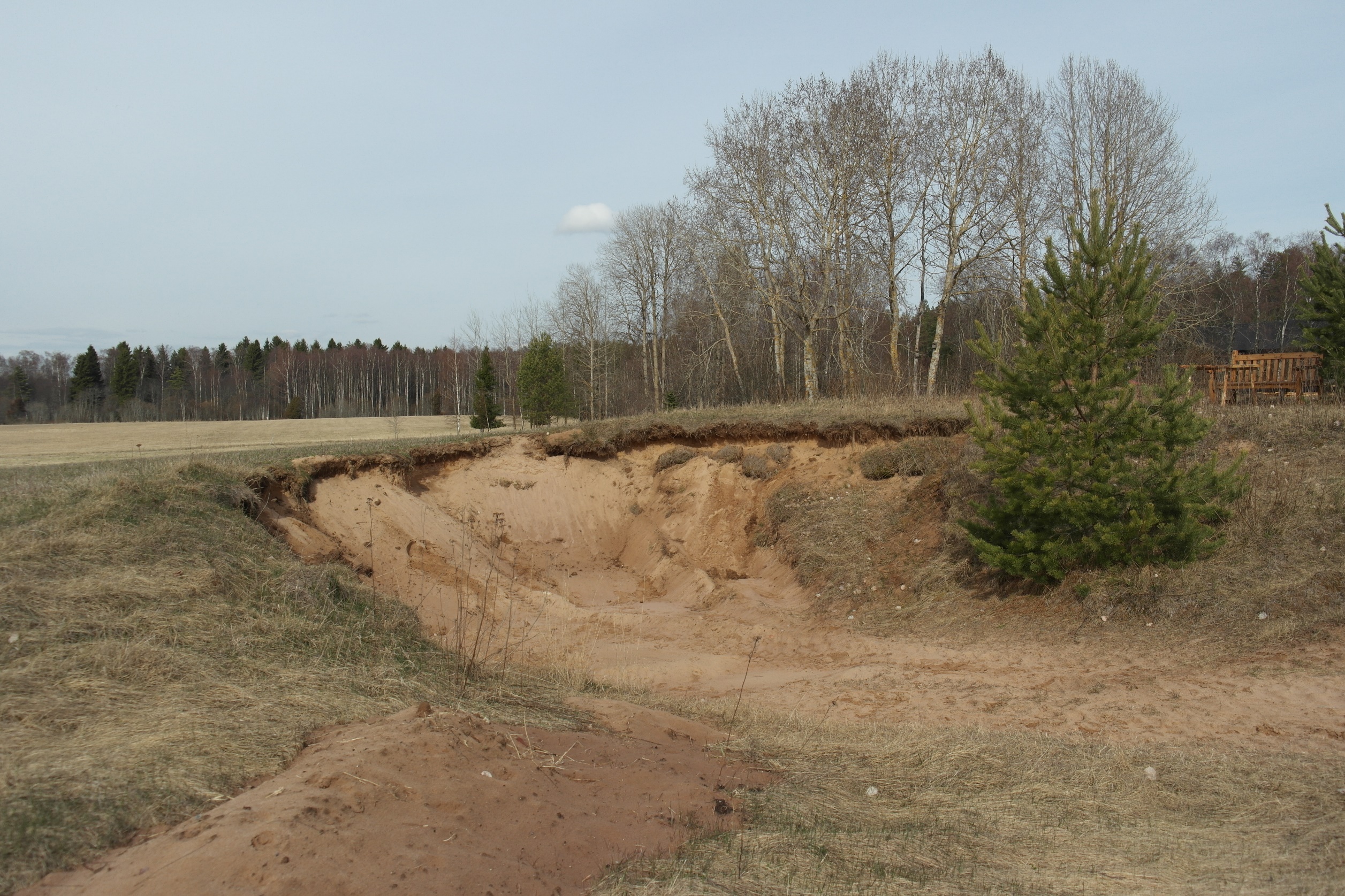 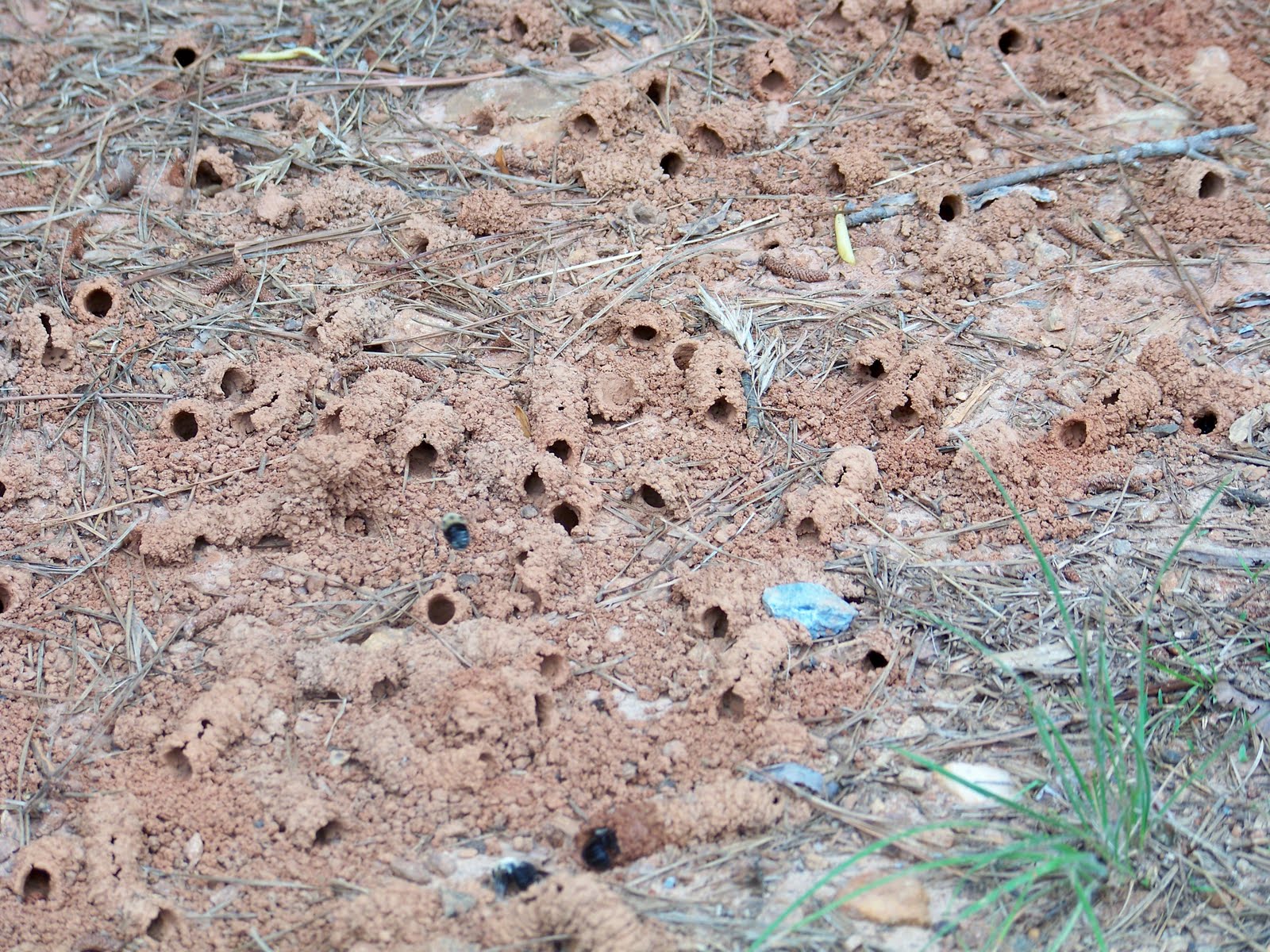 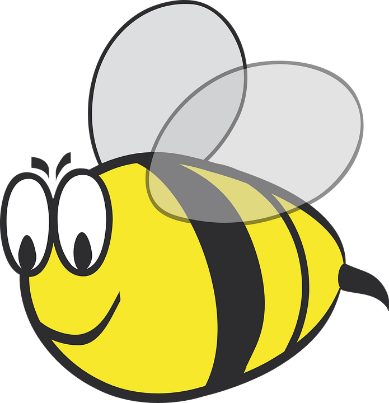 [Speaker Notes: Har man väl slagit sig ner och förundrats i en aggregation av solitärbin  som kan omfatta över 20 000 aktiva bon

Då blir man en förespråkare av sand

Uppmärksamma boplatser
Husbehovstäkter
Blotta sand och jord
Lägga ut sand (bibäddar)
Sandig betesmark

Åtgärdsplaner
Alla kan göra något]
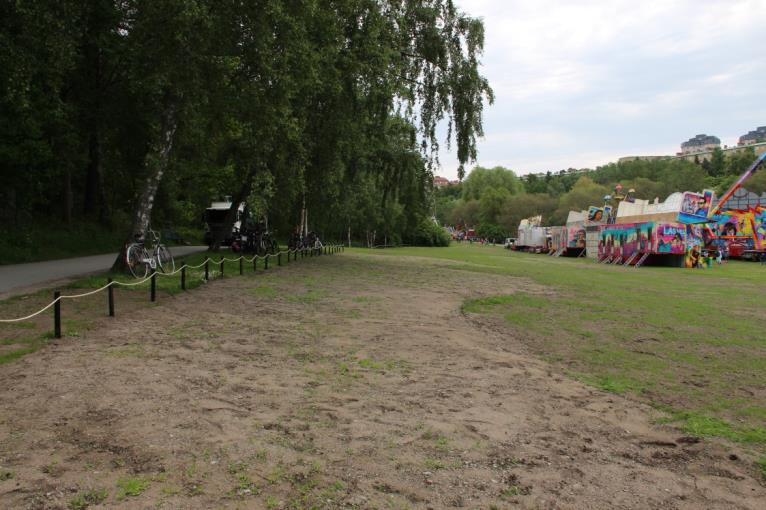 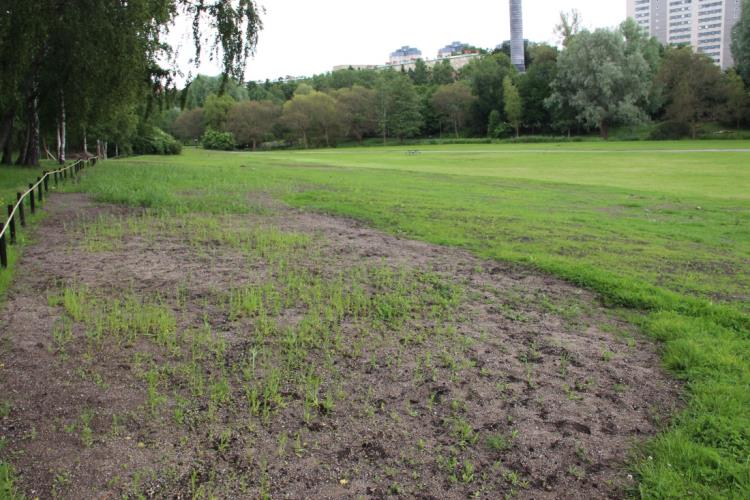 Juni 6, 2015
Juni 26, 2015
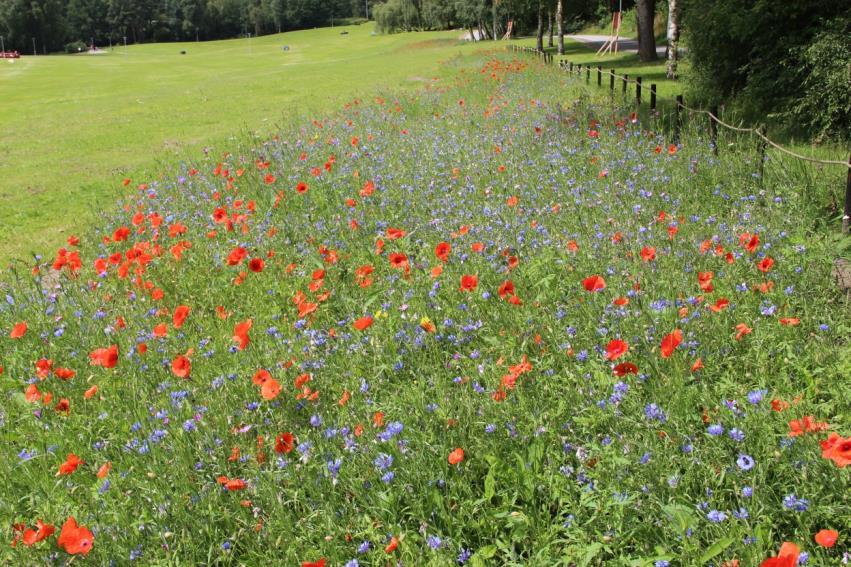 Juli 20, 2015
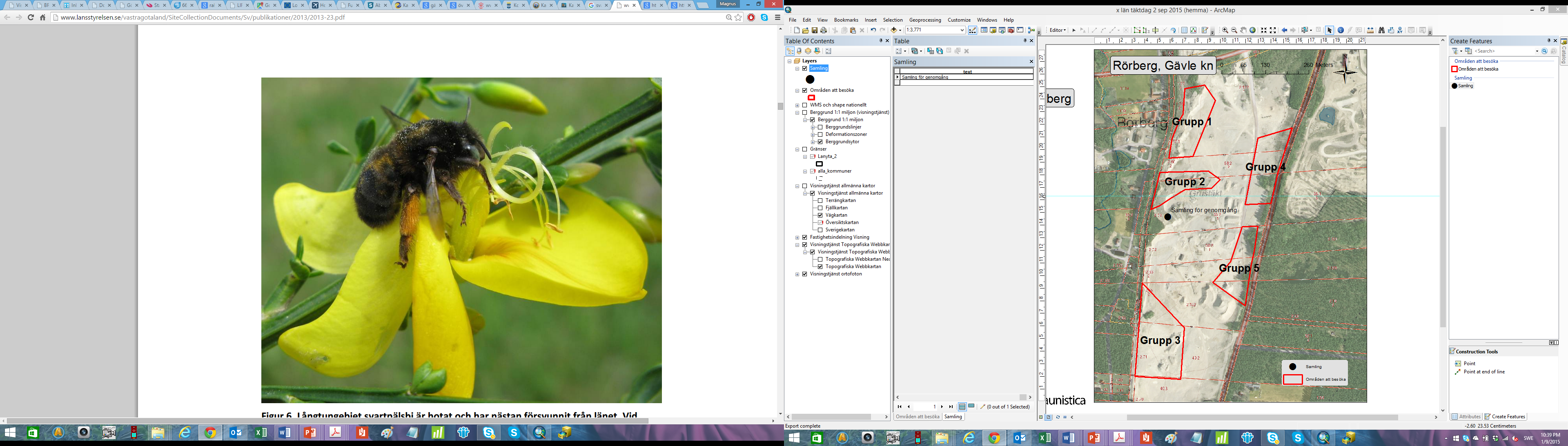 Thank you for your attention